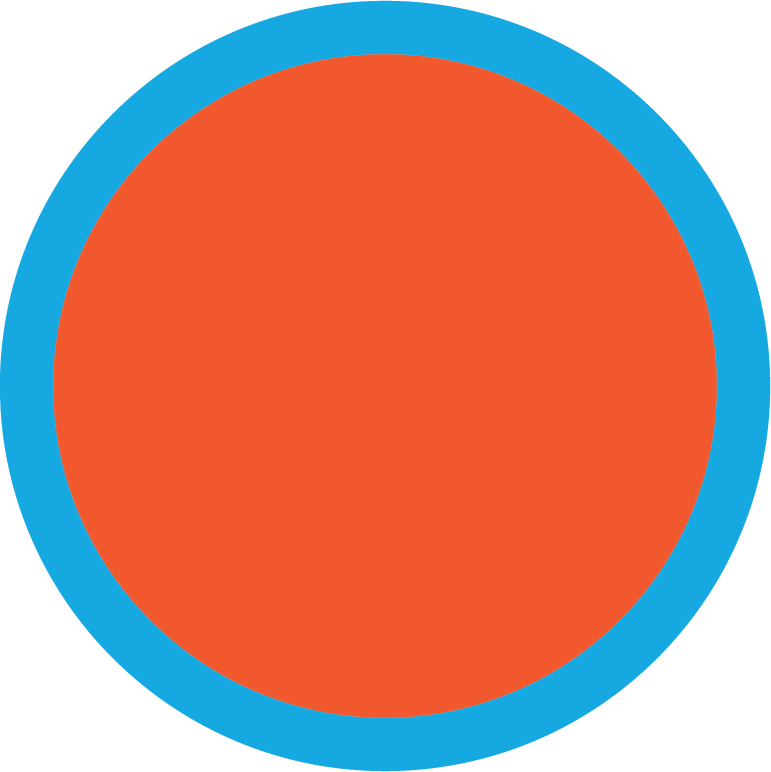 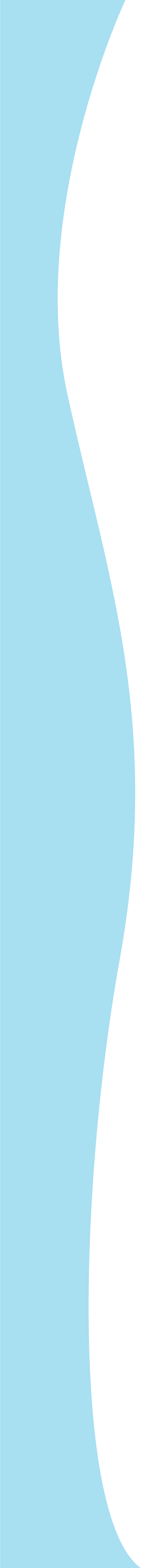 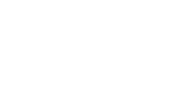 4
Our bodies
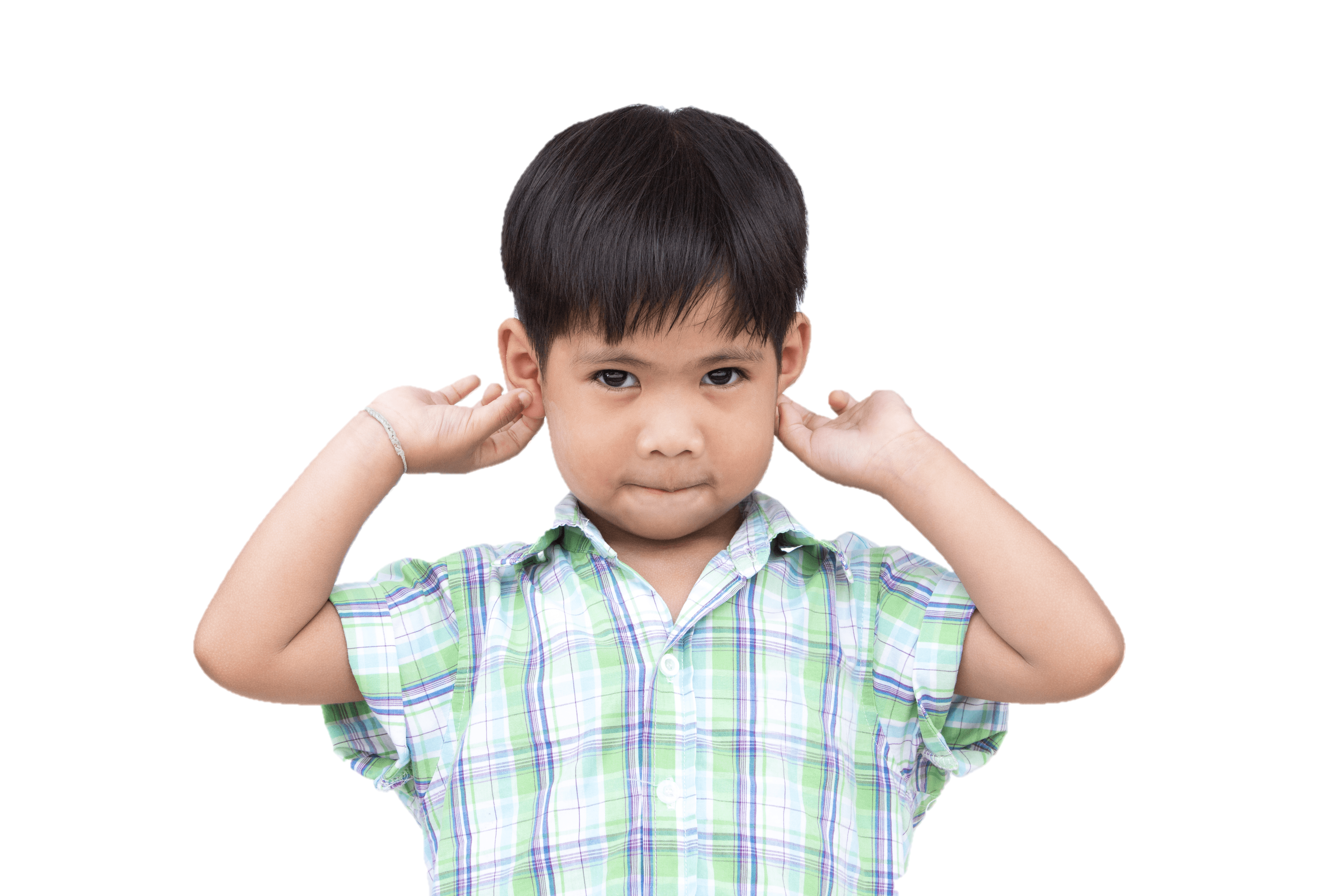 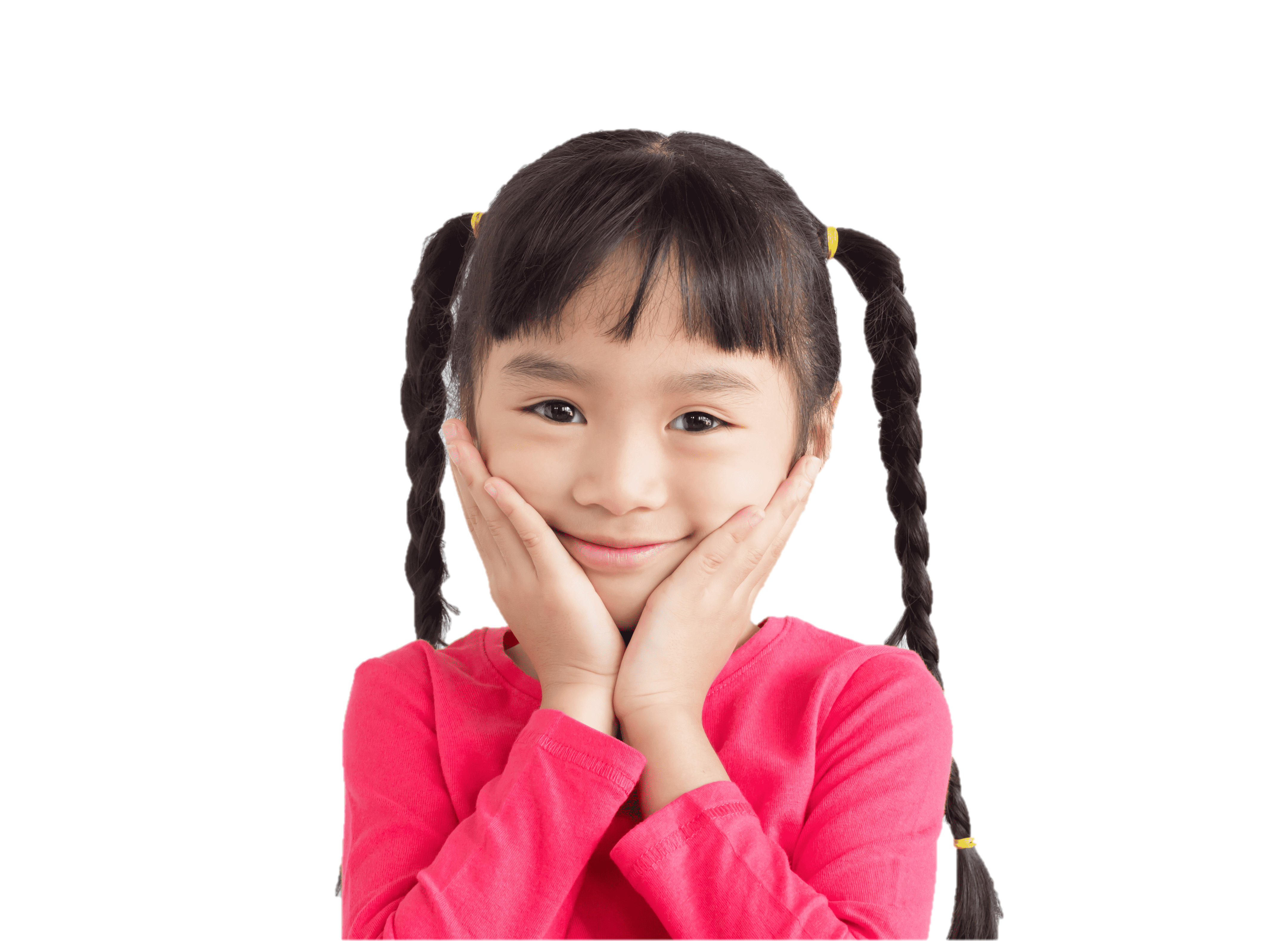 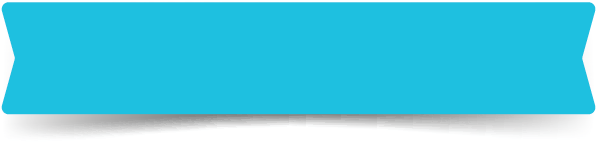 LESSON 2
Period 3
Contents
3
1
Listen, point and say.
Warm-up and review
4
2
Let’s talk.
Look, listen and repeat.
5
Fun corner and wrap-up
1
Warm-up and review
eyes
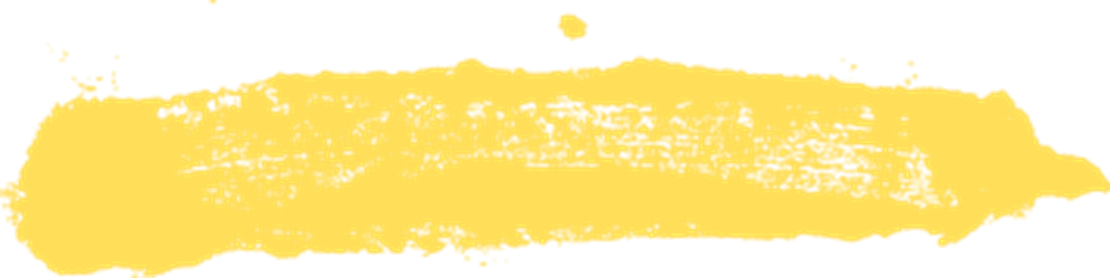 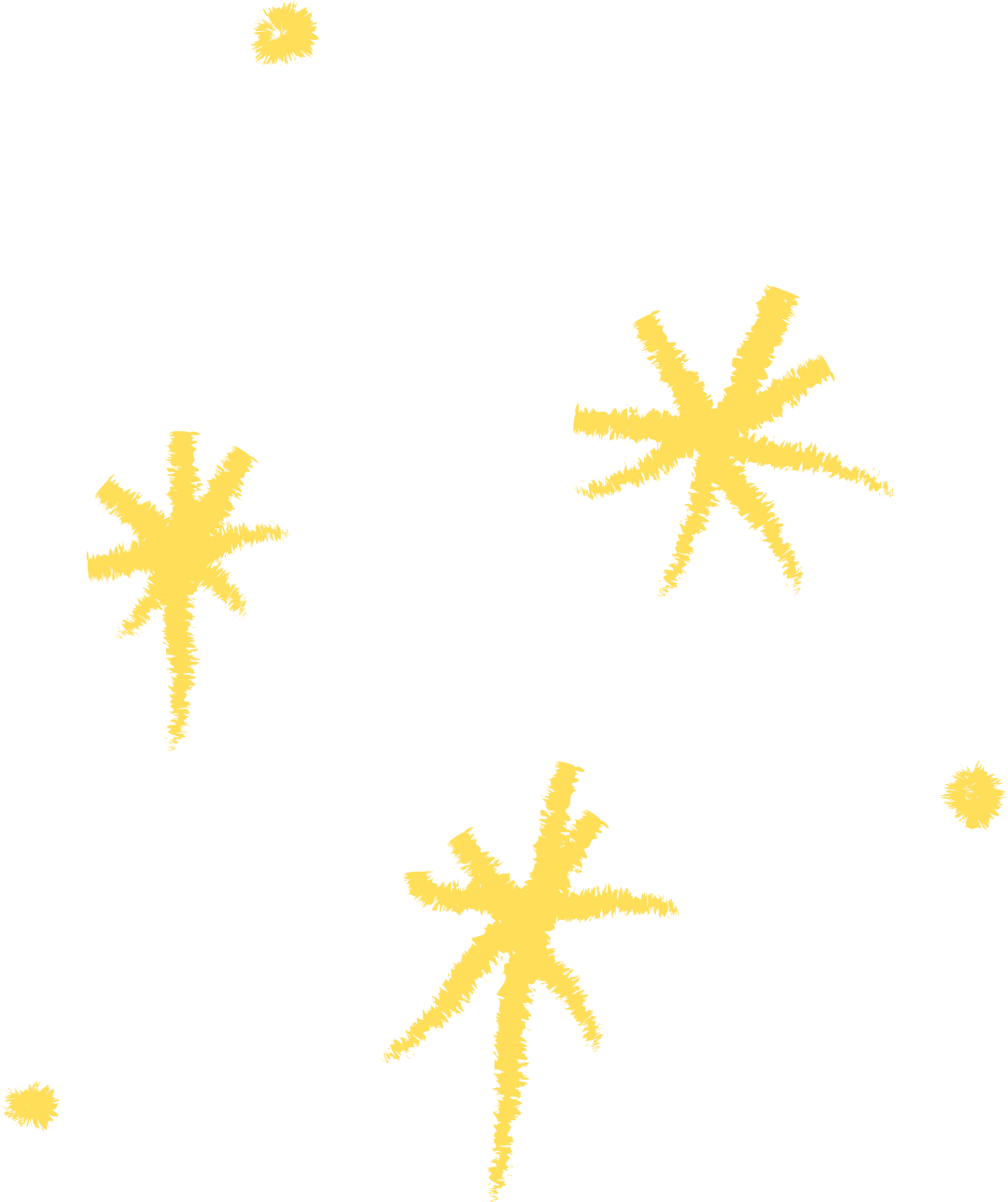 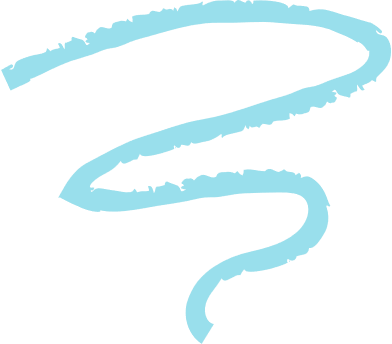 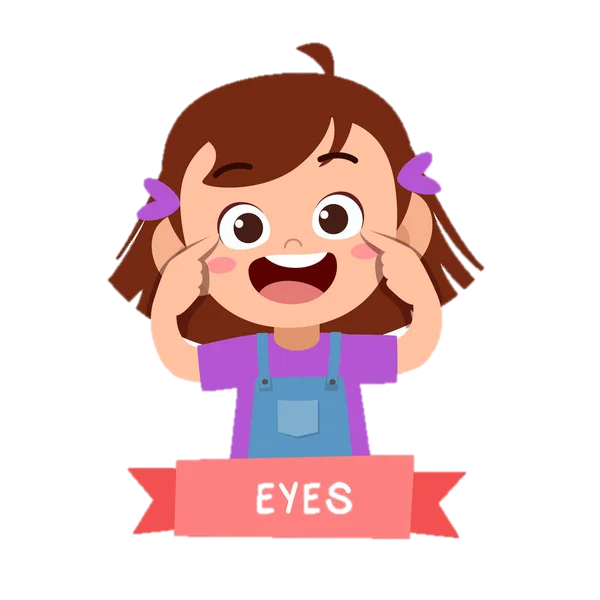 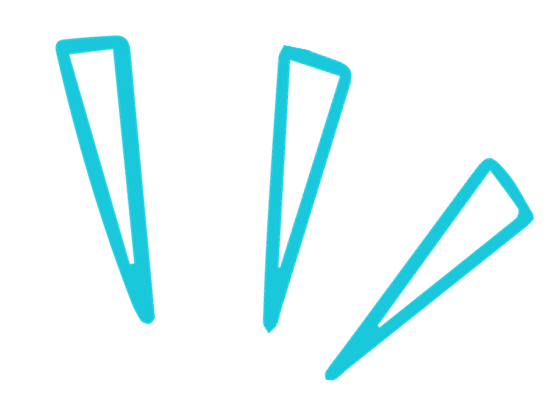 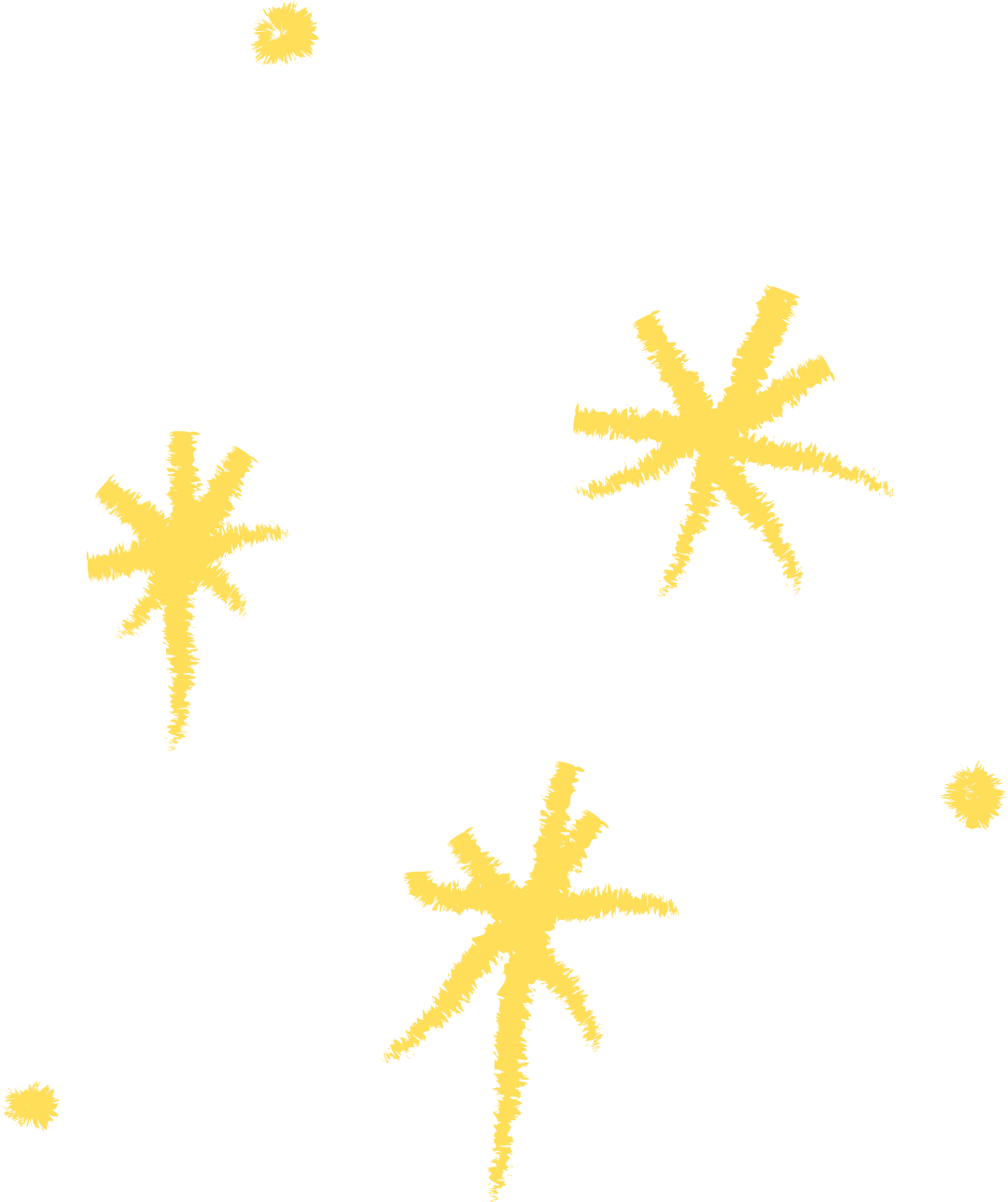 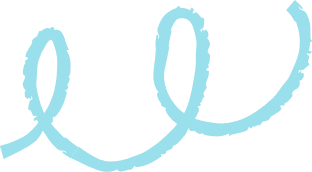 [Speaker Notes: Teacher: We use our  ... to look. (Teacher pretends to wear glasses)
Pupils: eyes!]
ears
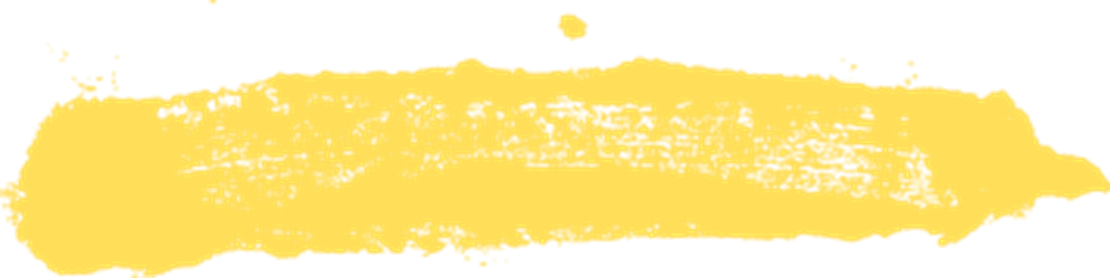 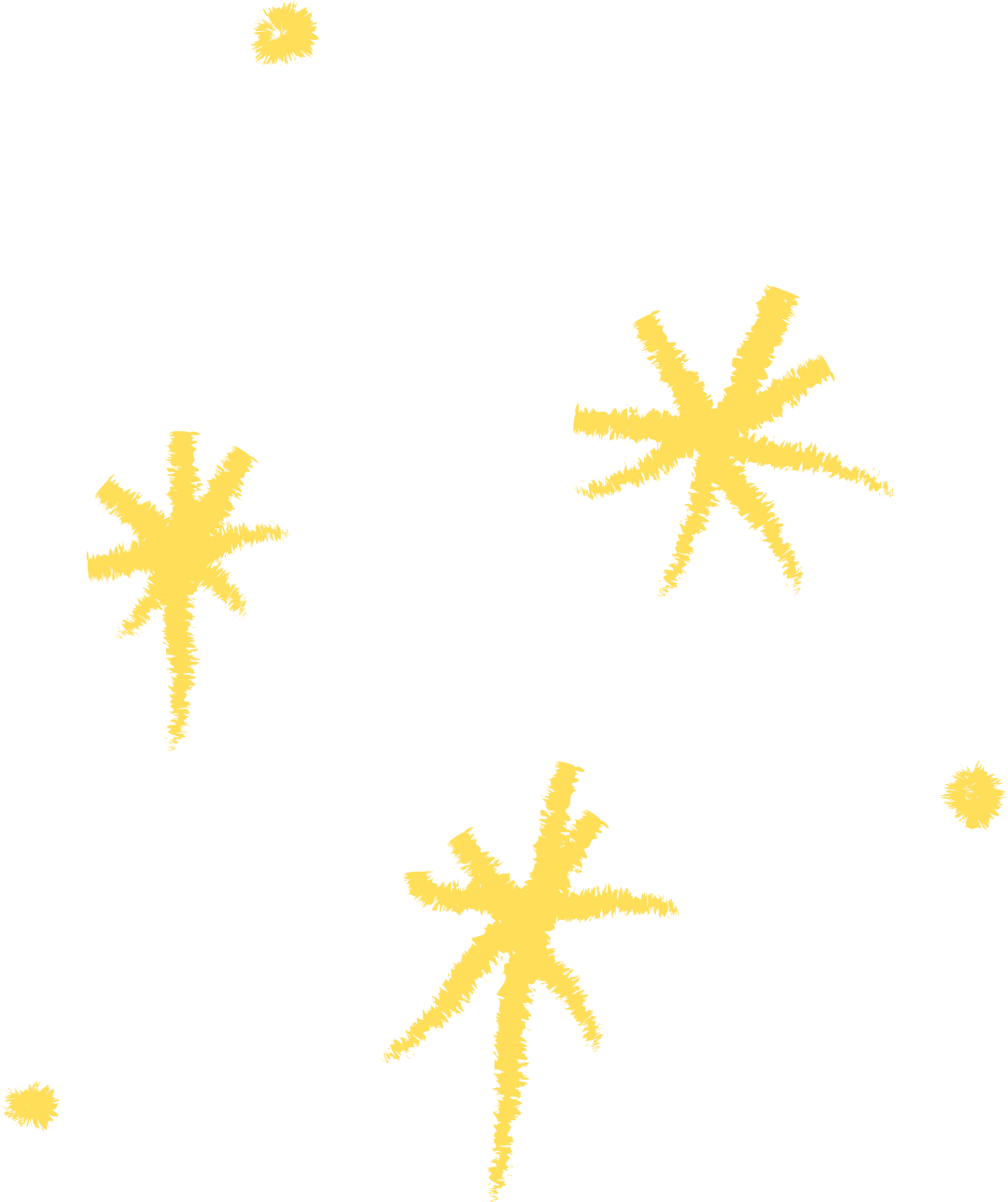 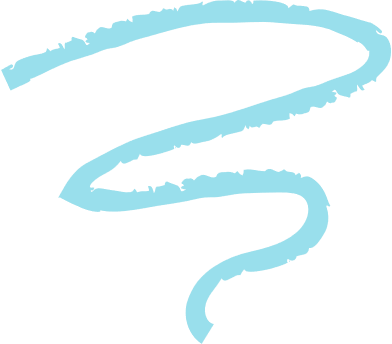 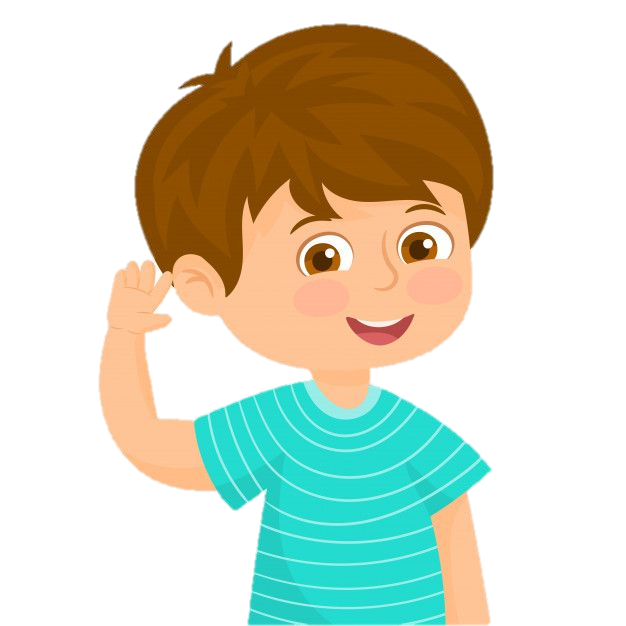 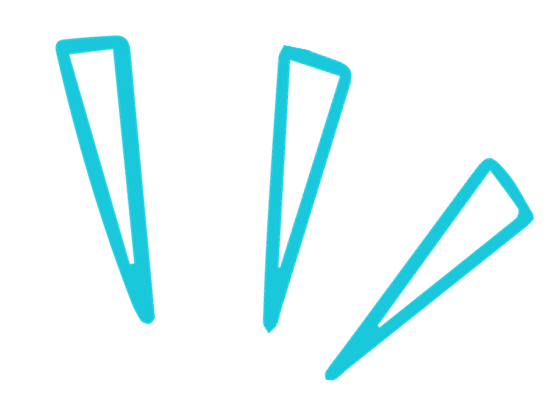 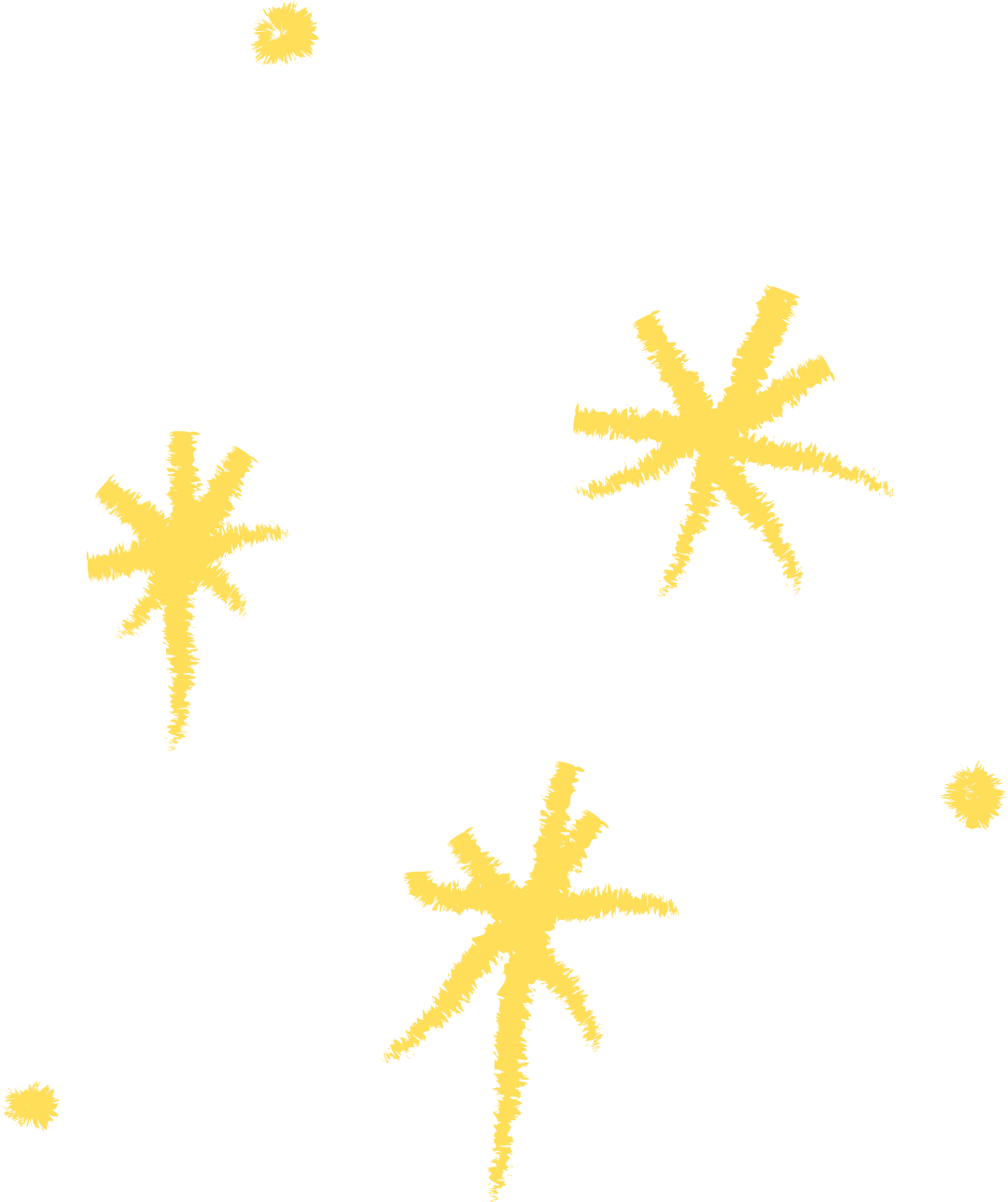 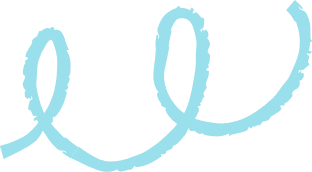 [Speaker Notes: Teacher: We use our ... to listen. (Teacher pretends to listen to music)
Pupils: ears!]
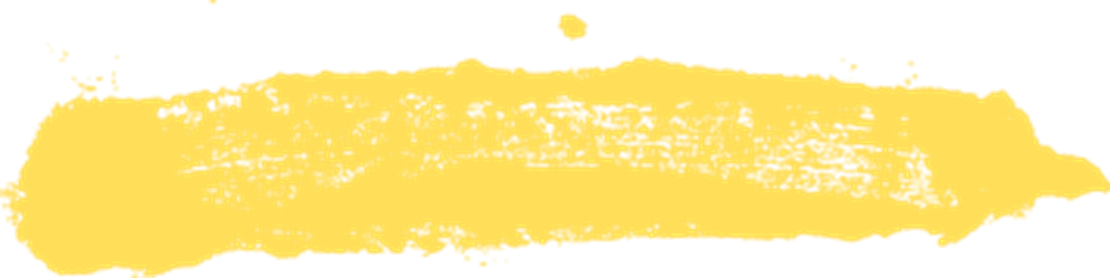 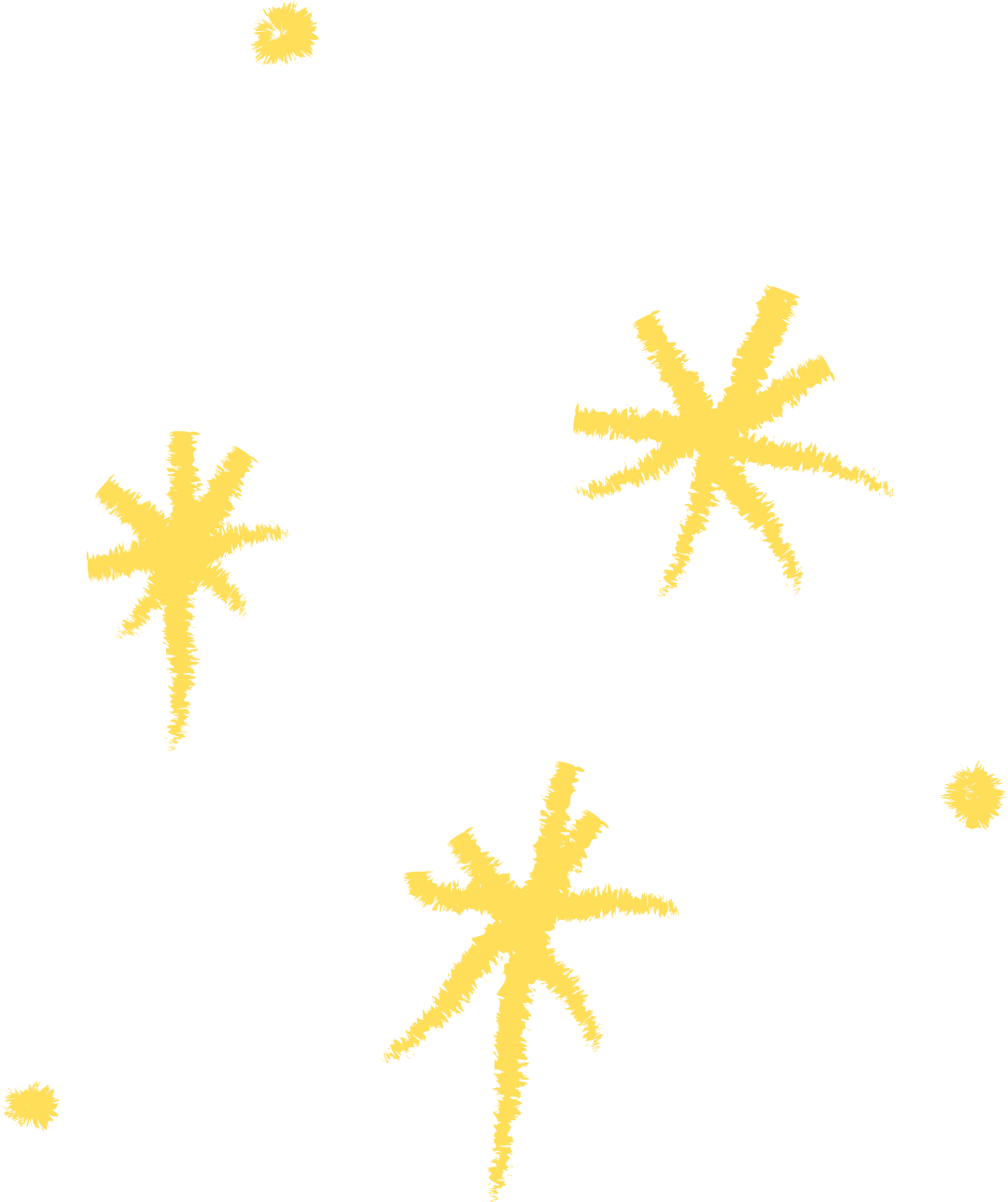 face
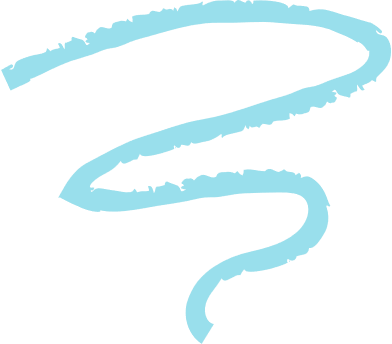 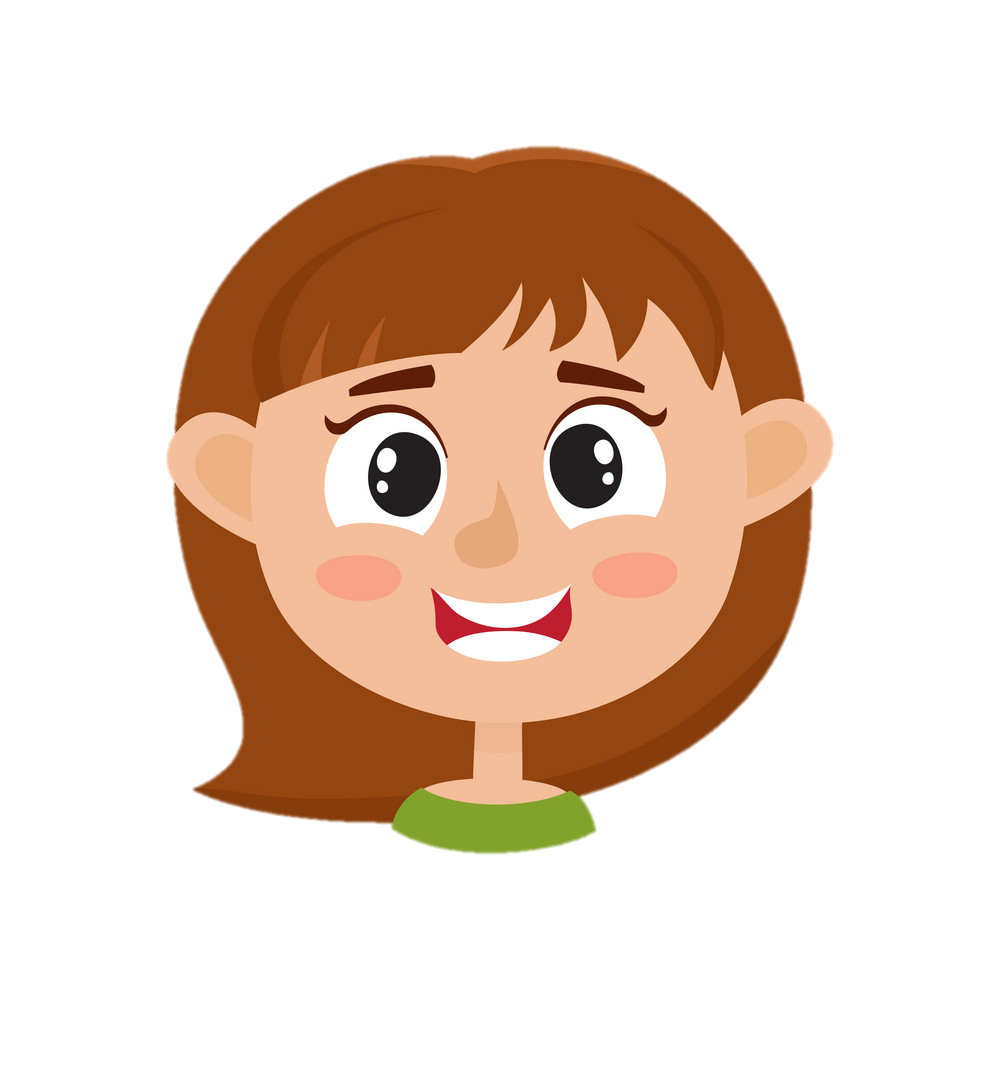 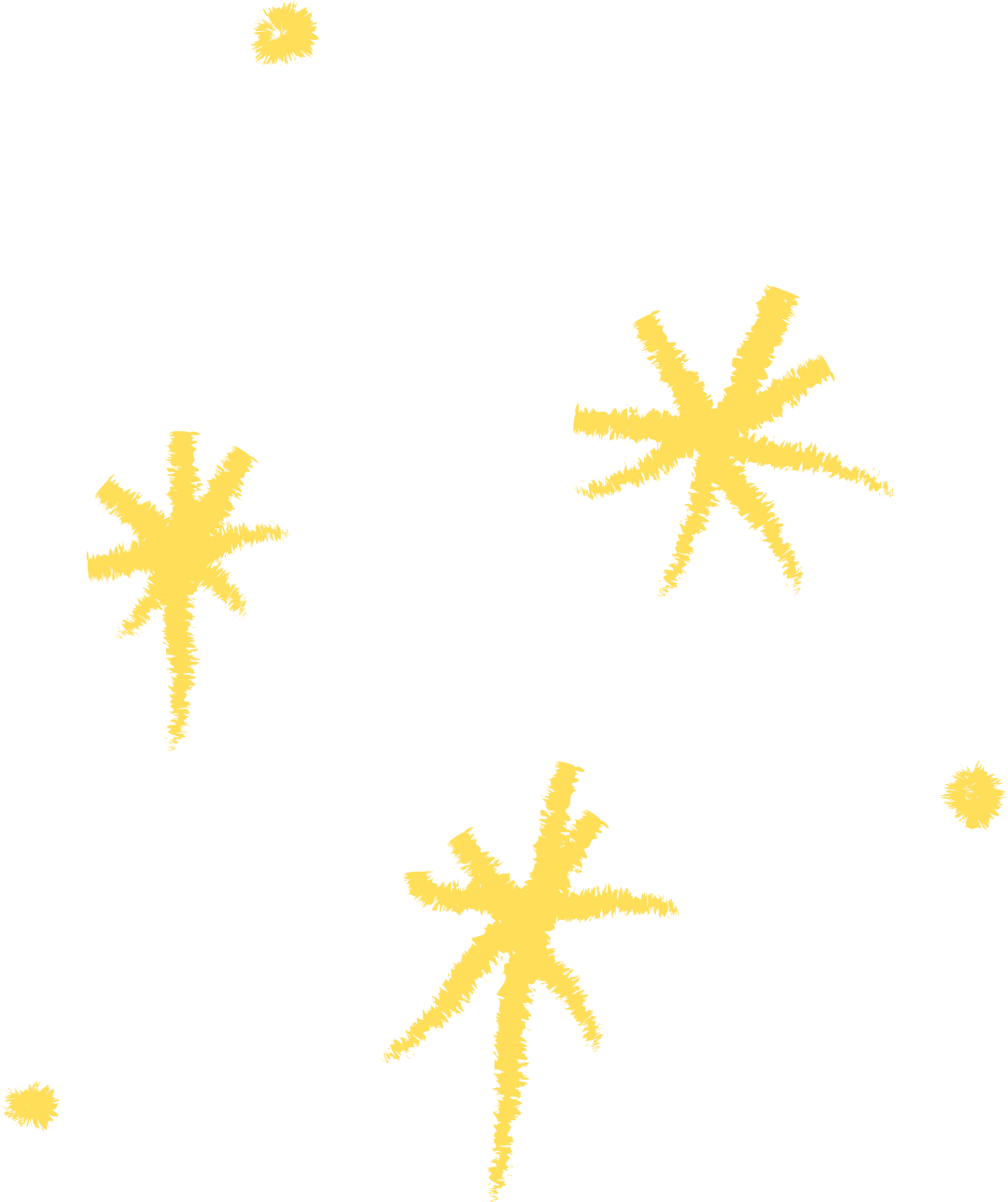 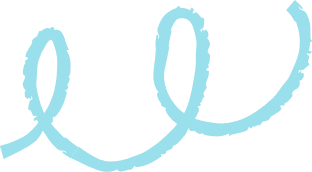 [Speaker Notes: Teacher: We put makeup on the ... (Teacher pretends to put on makeup)
Pupils: face!]
nose
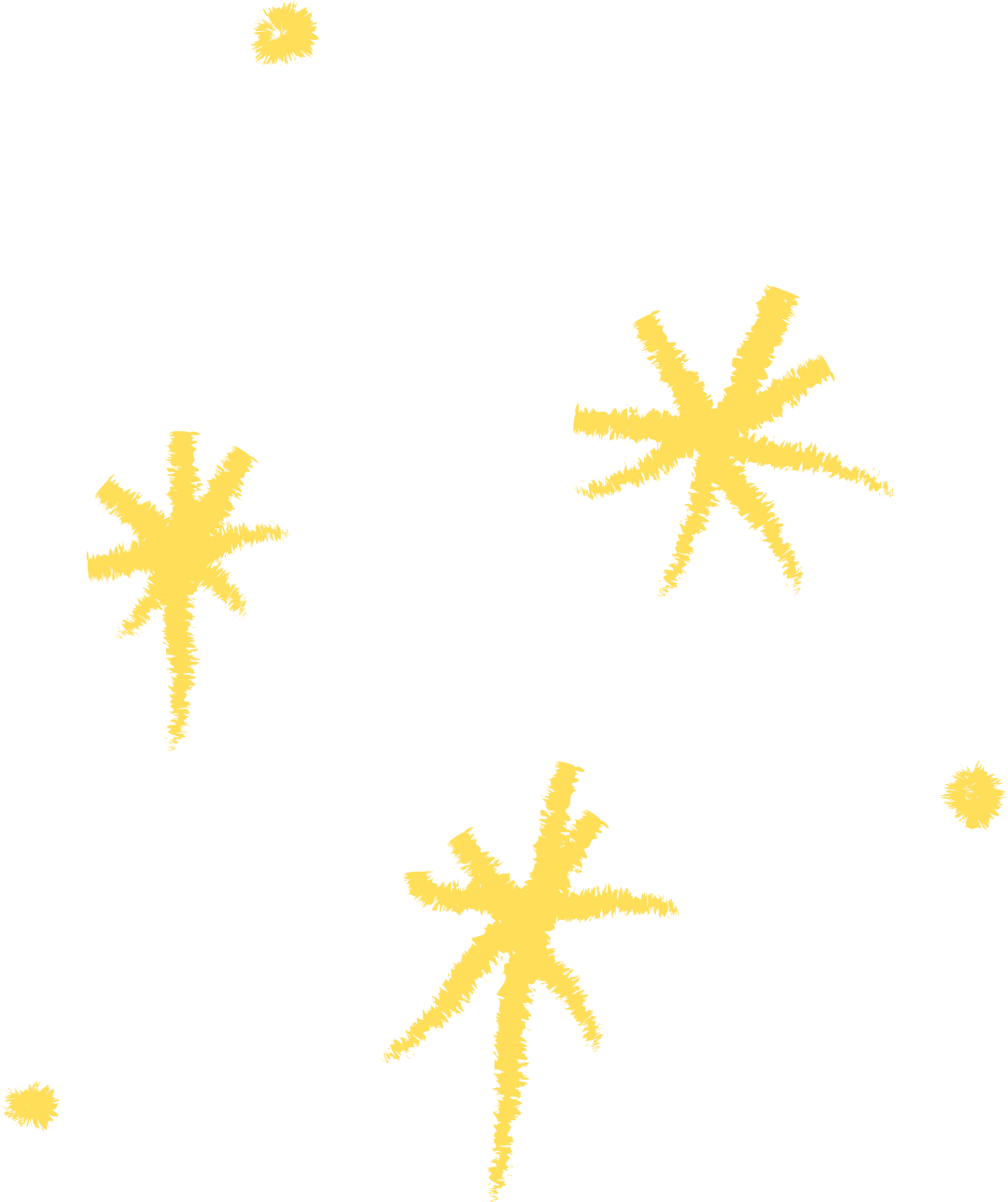 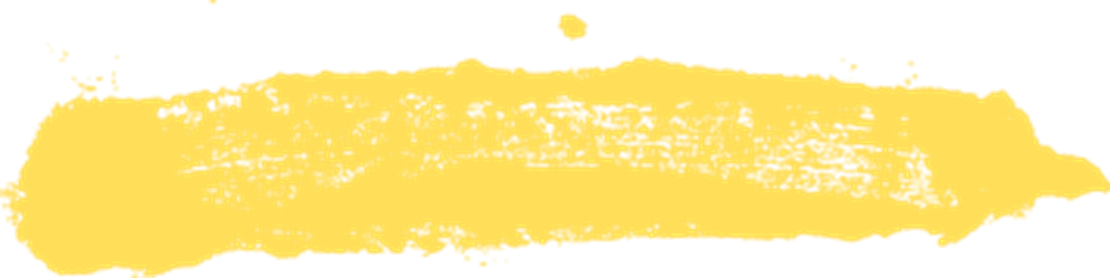 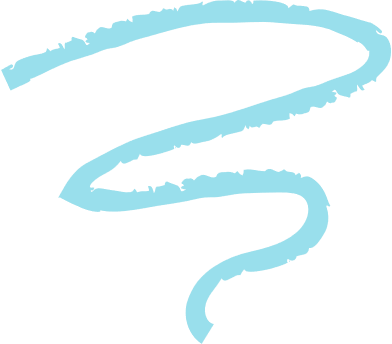 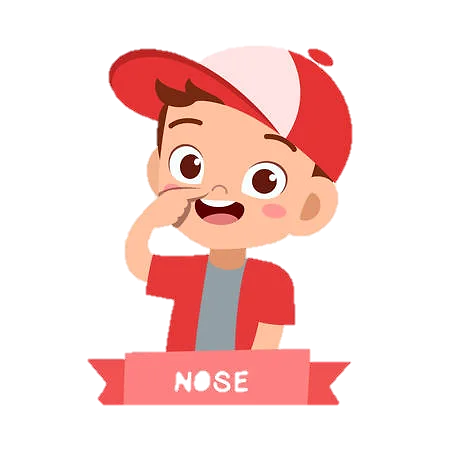 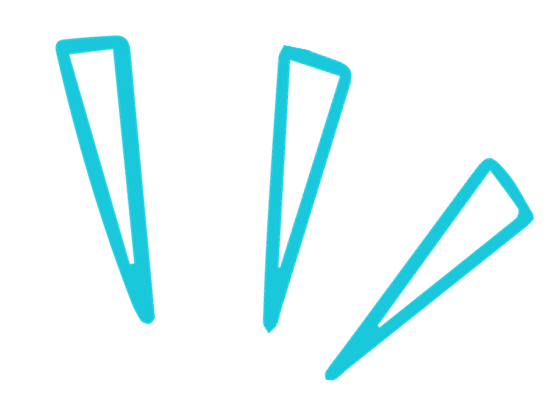 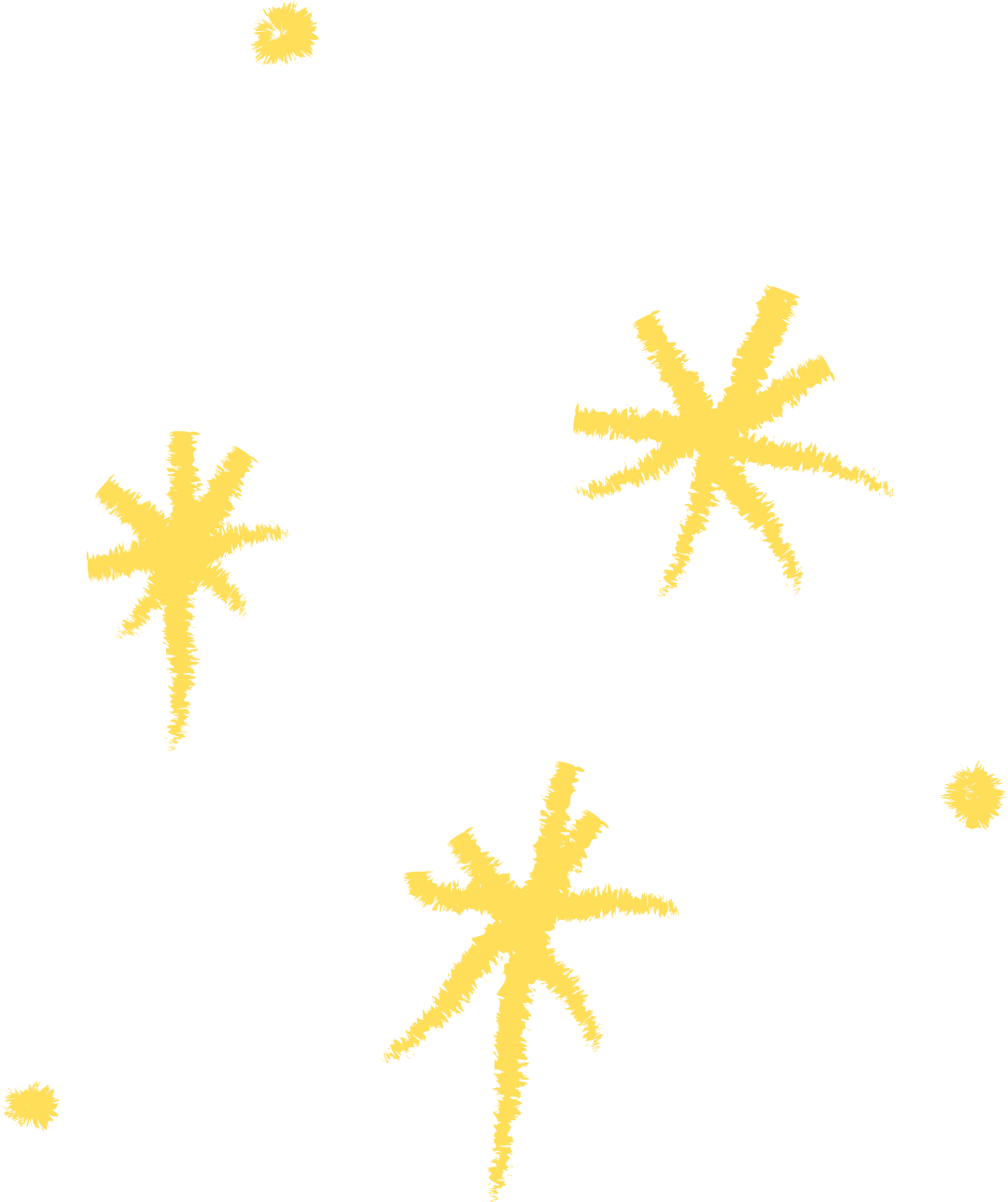 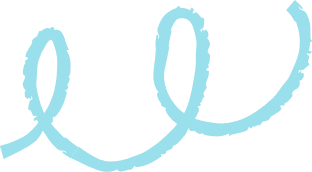 [Speaker Notes: Teacher: We use the ... to smell. (Teacher pretends to smell somthing good)
Pupils: nose!]
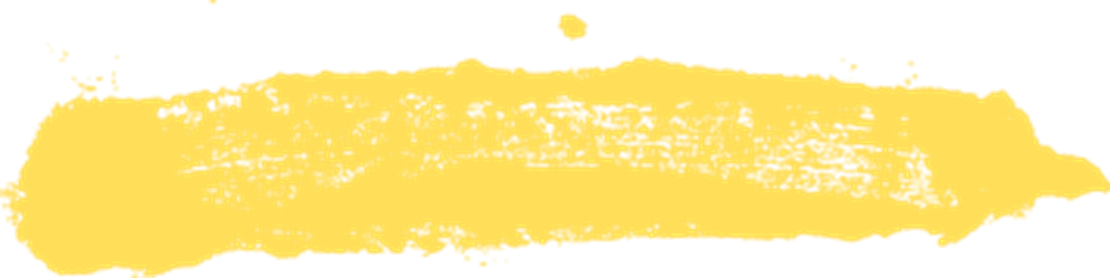 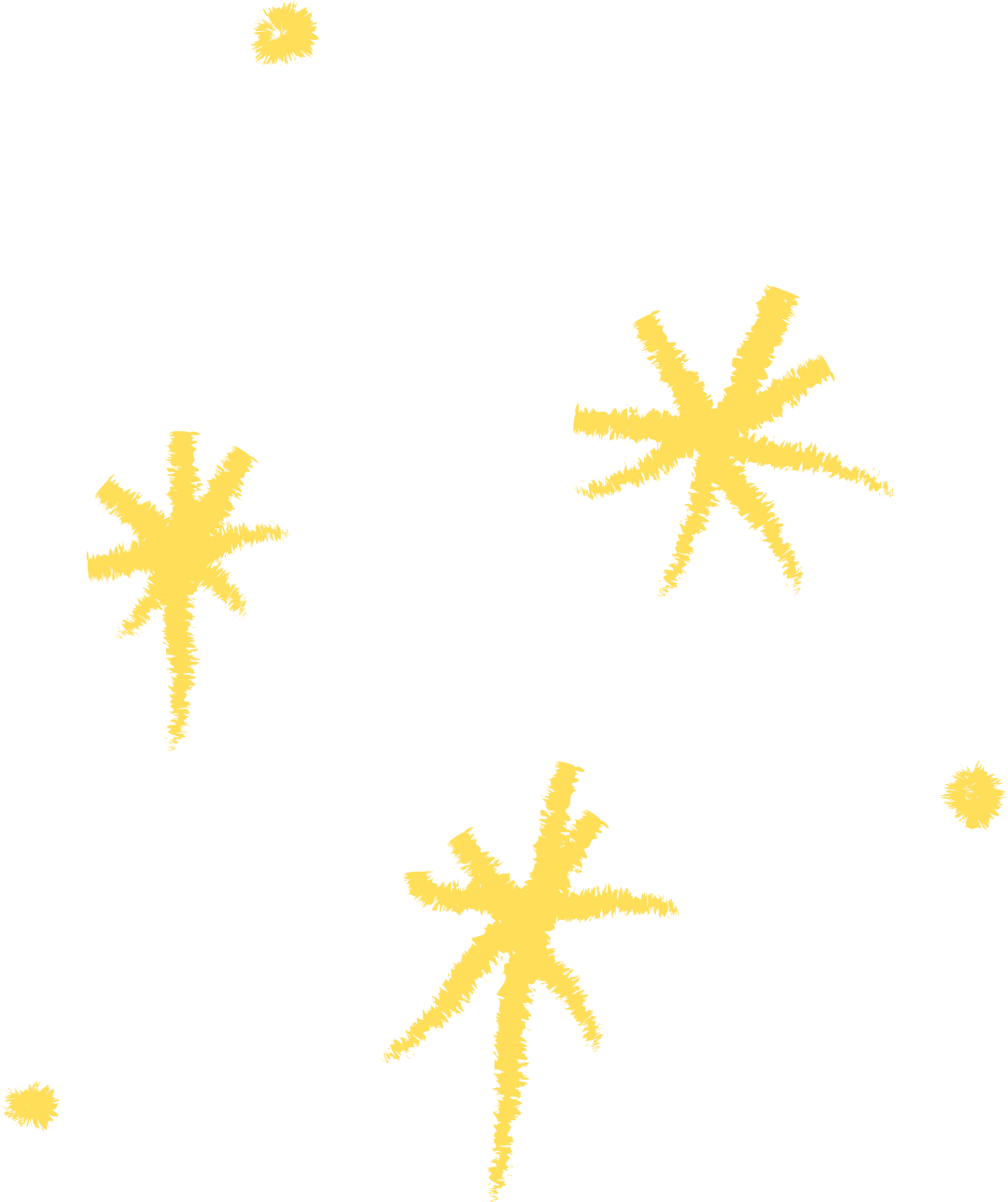 hands
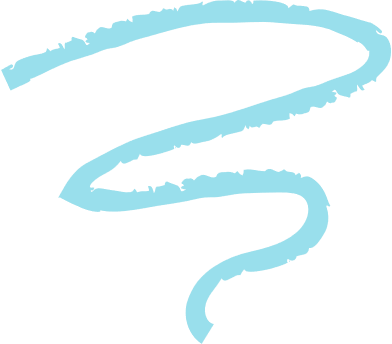 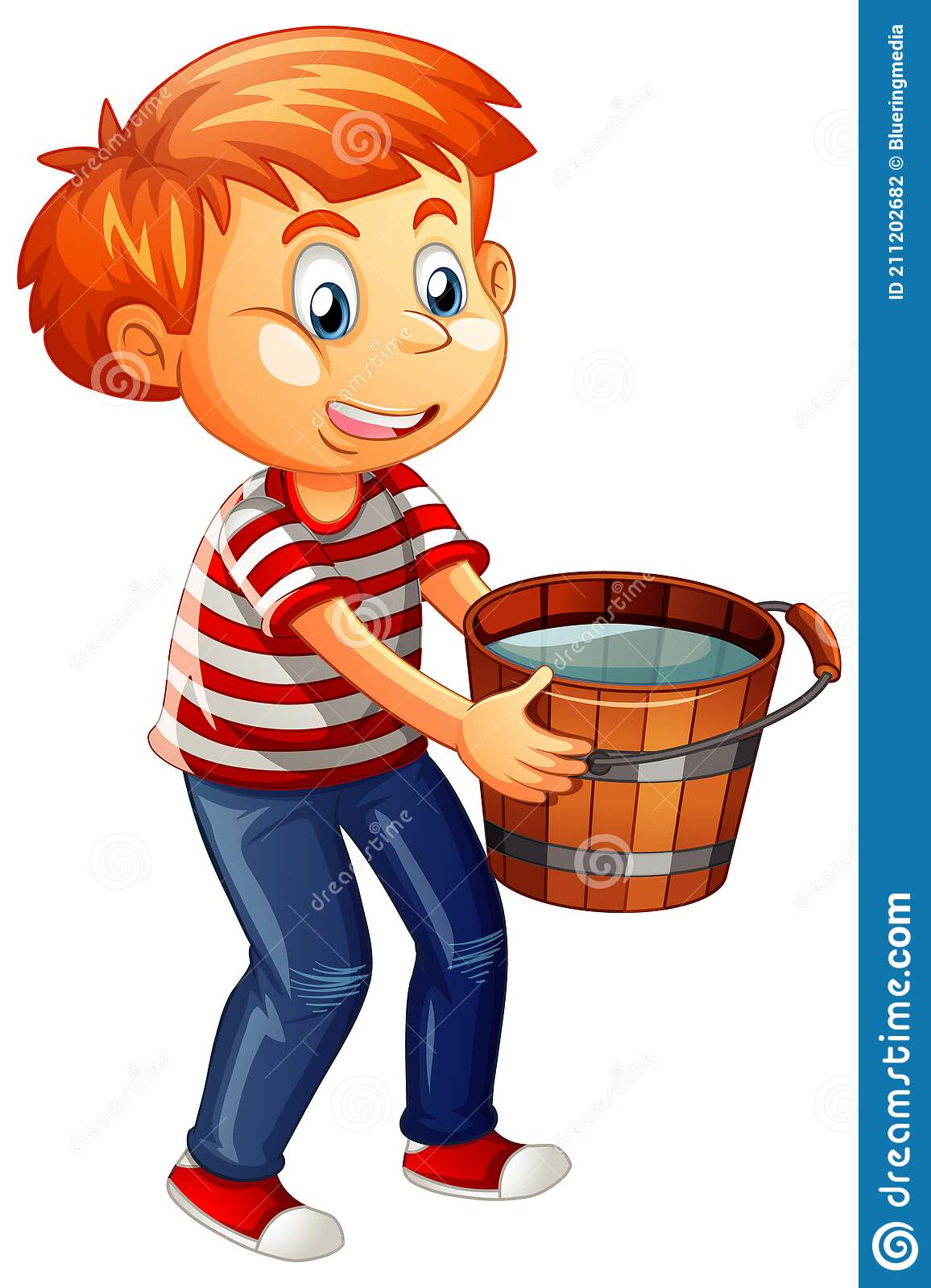 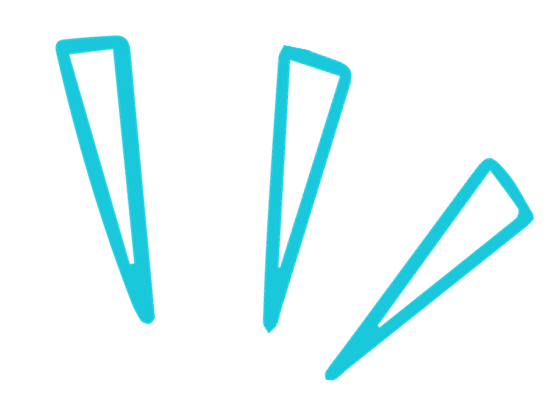 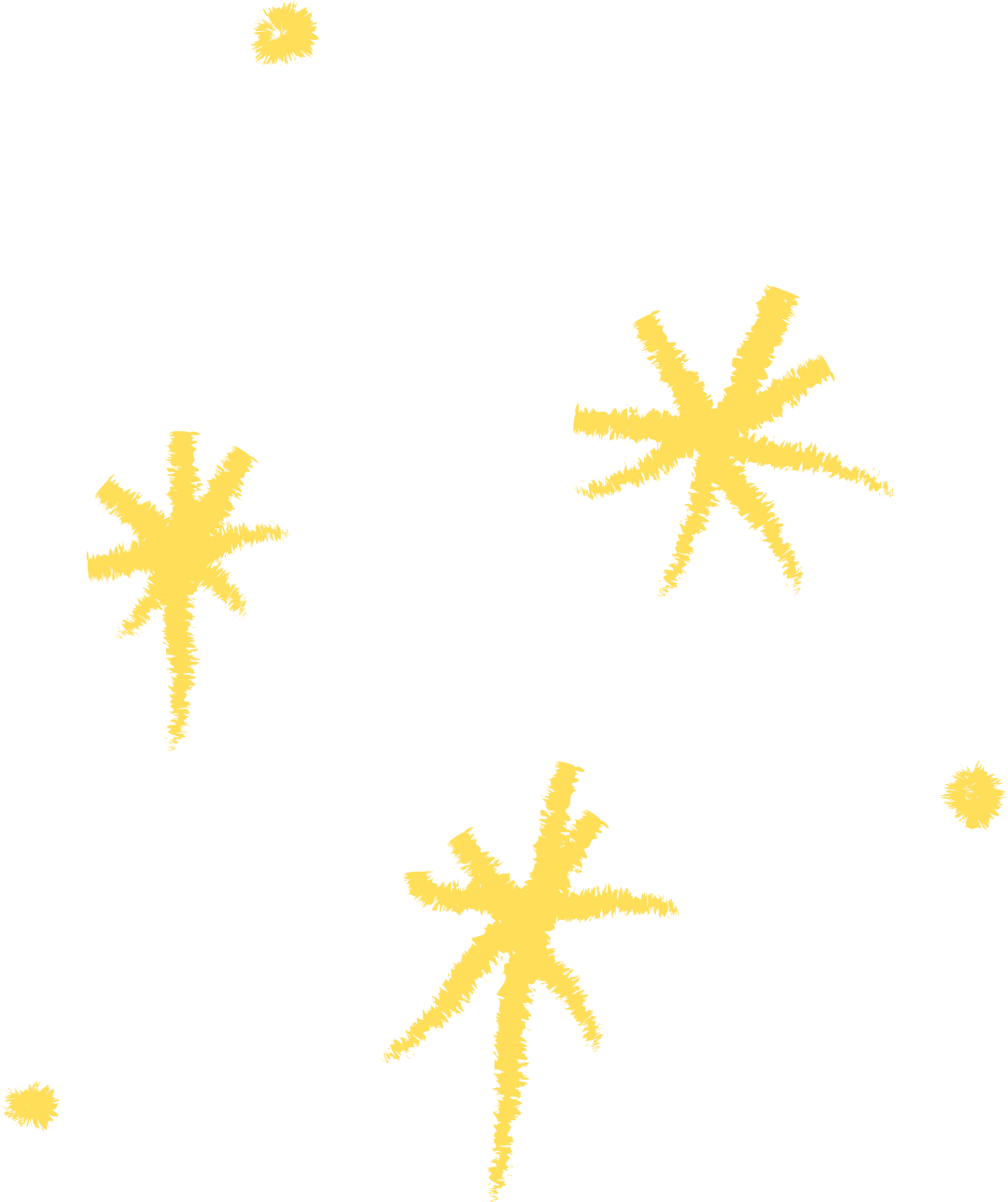 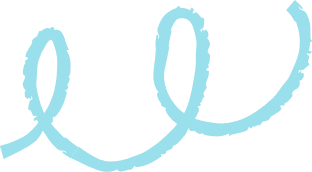 [Speaker Notes: Teacher: We hold something with our ... (Teacher pretends to hold heavy thing)
Pupils: hands!]
2
Look, listen and repeat.
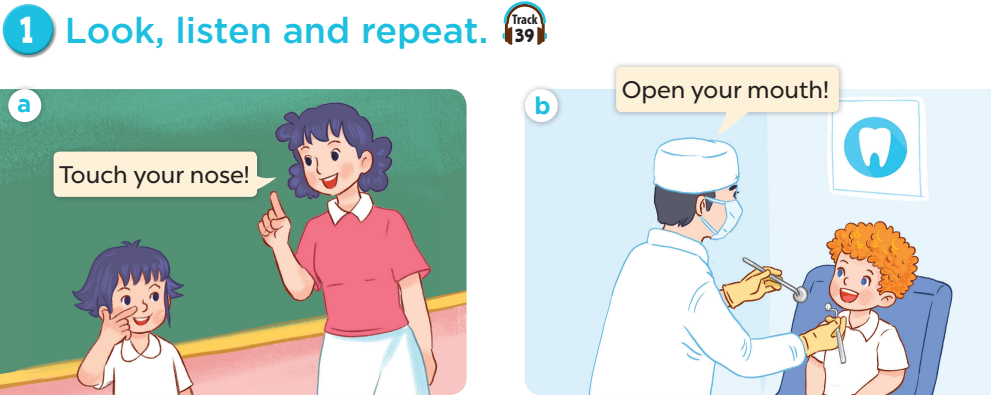 3
Listen, point and say.
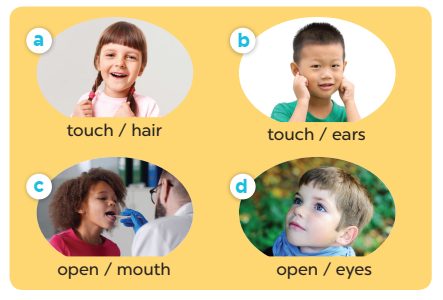 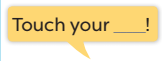 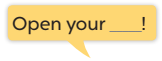 4
Let’s talk.
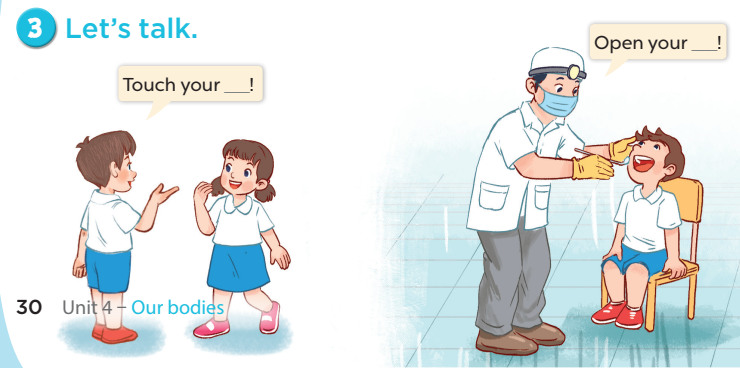 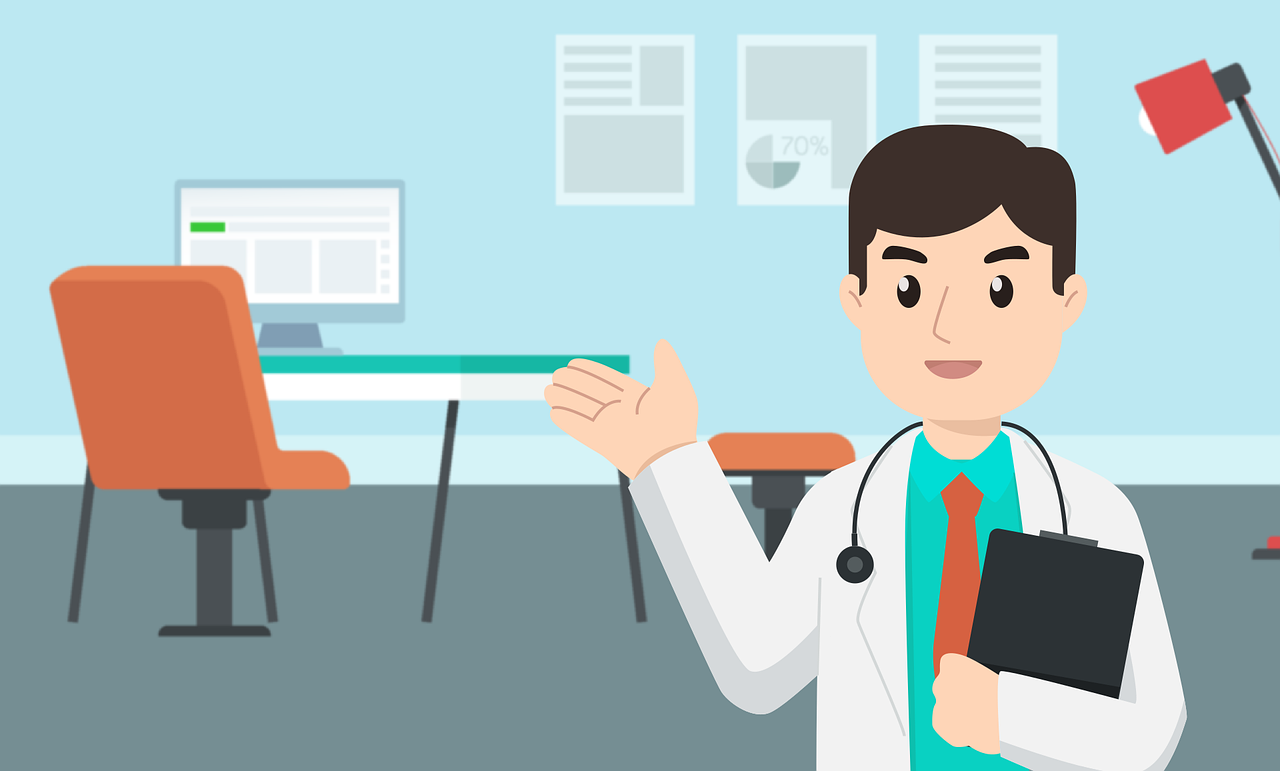 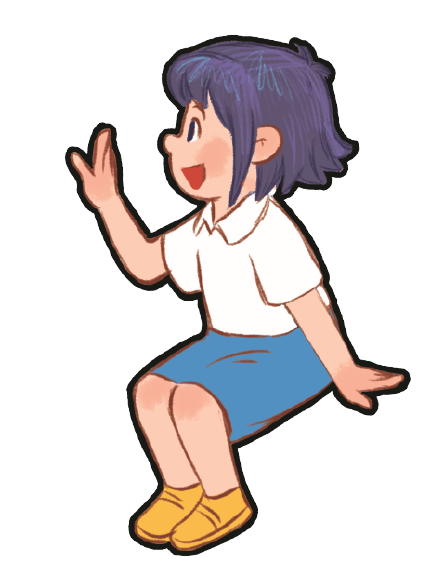 [Speaker Notes: Game: At the Doctor's Office
Step 1: Ask some volunteer pairs to role-play in front of class.
Step 2: One pupil is a doctor and the other is a patient, who will describe which body part hurts.
Step 3: When a patient says his/her ..... is hurt. The doctor has to listen carefully and touches that correct body part.]
5
Fun corner and wrap-up
Start
Let’s dance and touch!
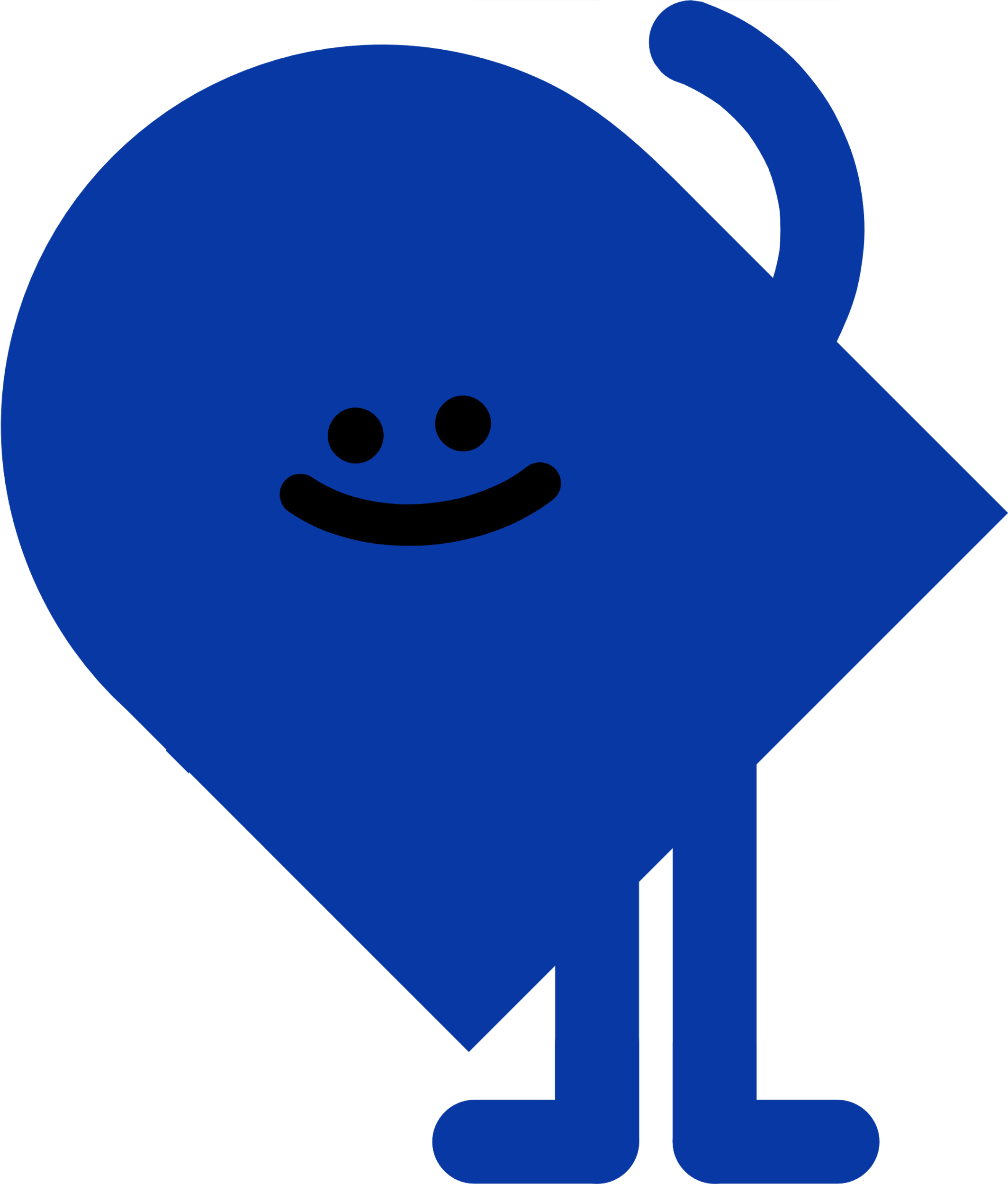 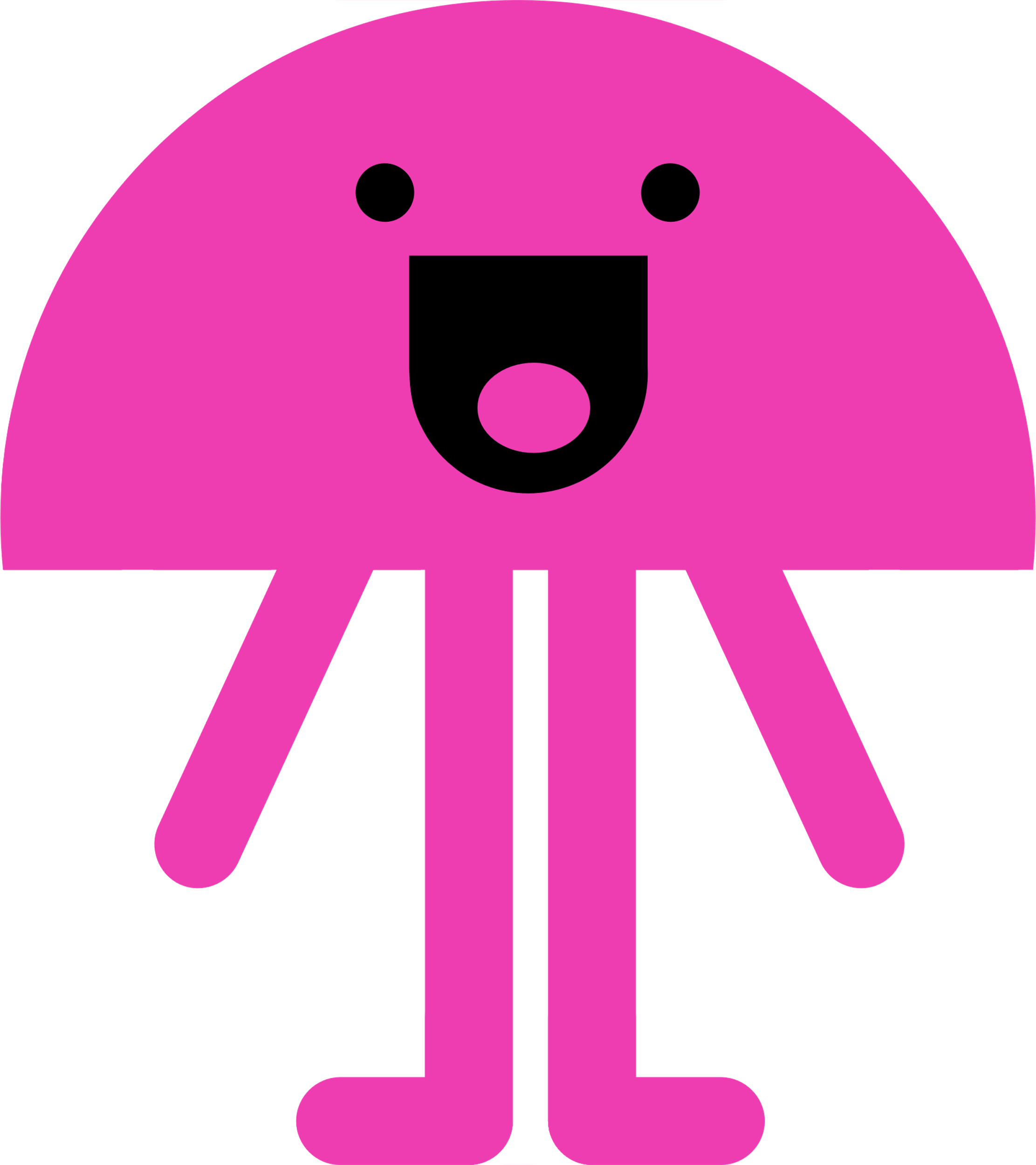 [Speaker Notes: Let’s dance and touch!
Step 1: The teacher starts the music and instructs pupils to dance around the room. 
Step 2: The teacher stops the music and shows the next slide.Step 3: Then pupils must find a partner and touch the appropriate body part on their’s friend body.]
Can 
you 
touch ...?
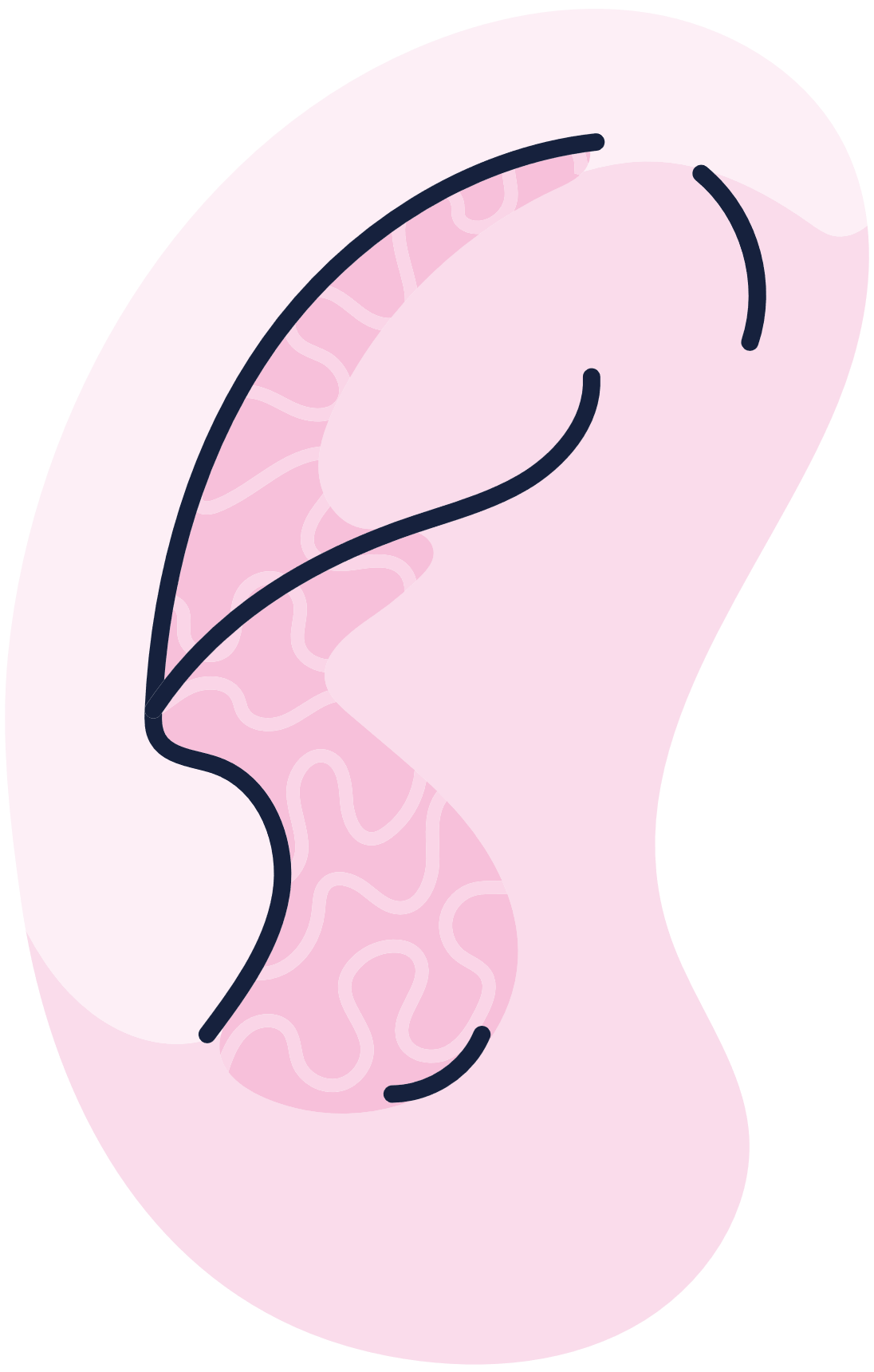 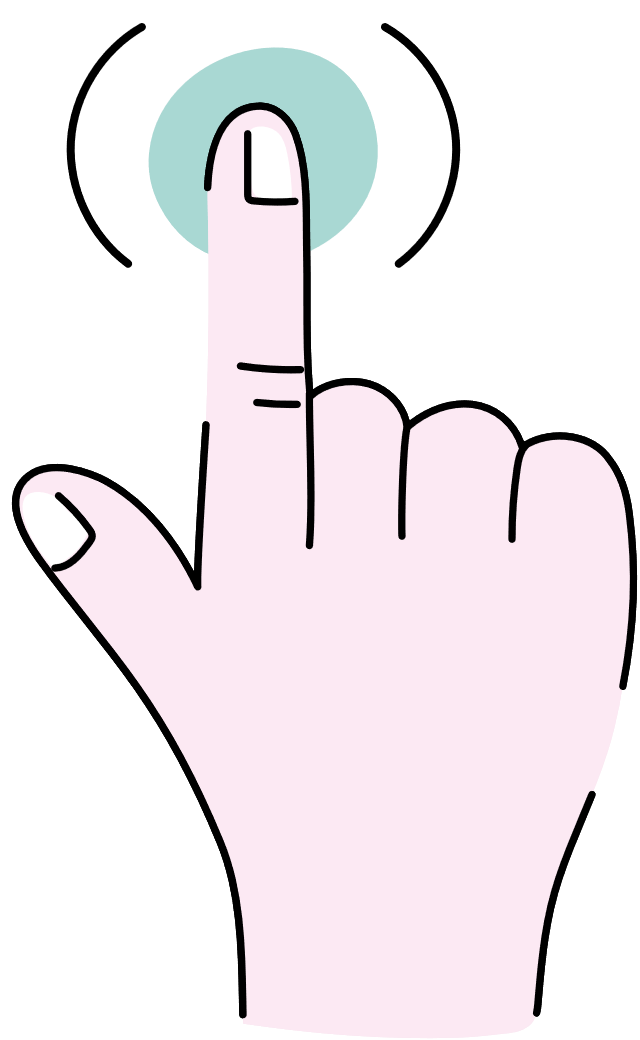 Can 
you 
touch ...?
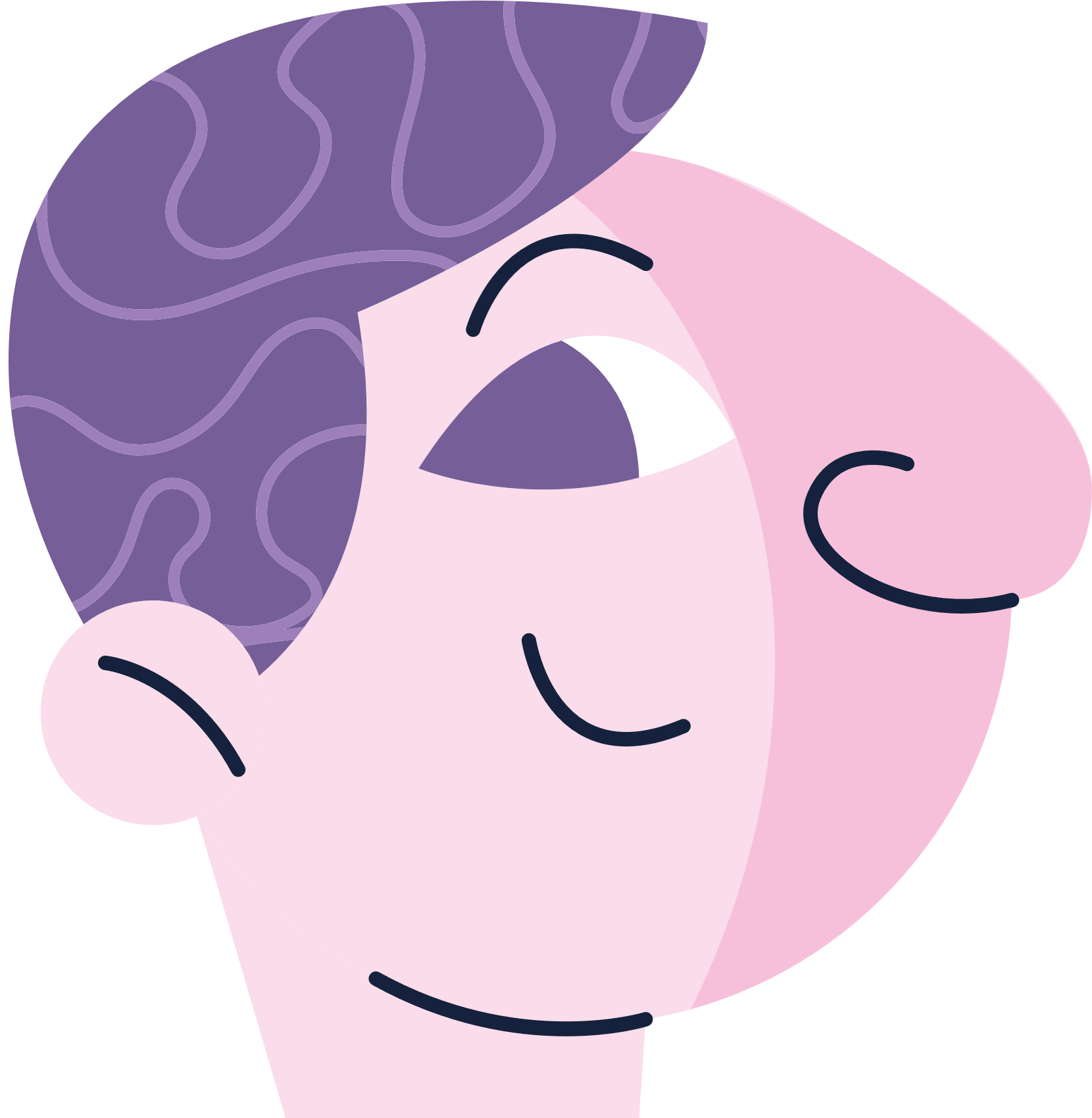 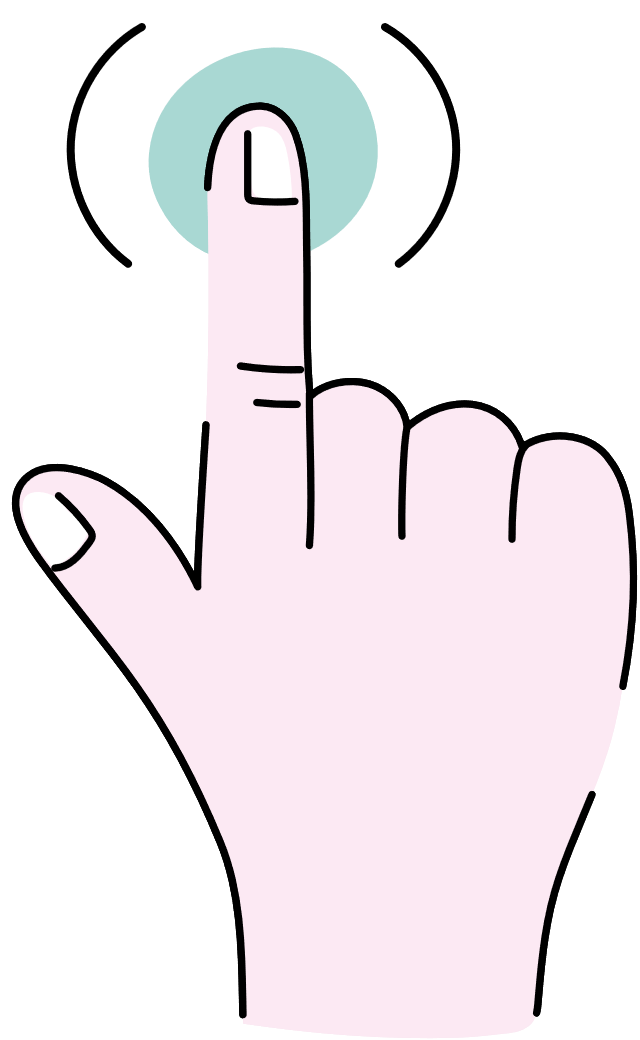 Can 
you 
touch ...?
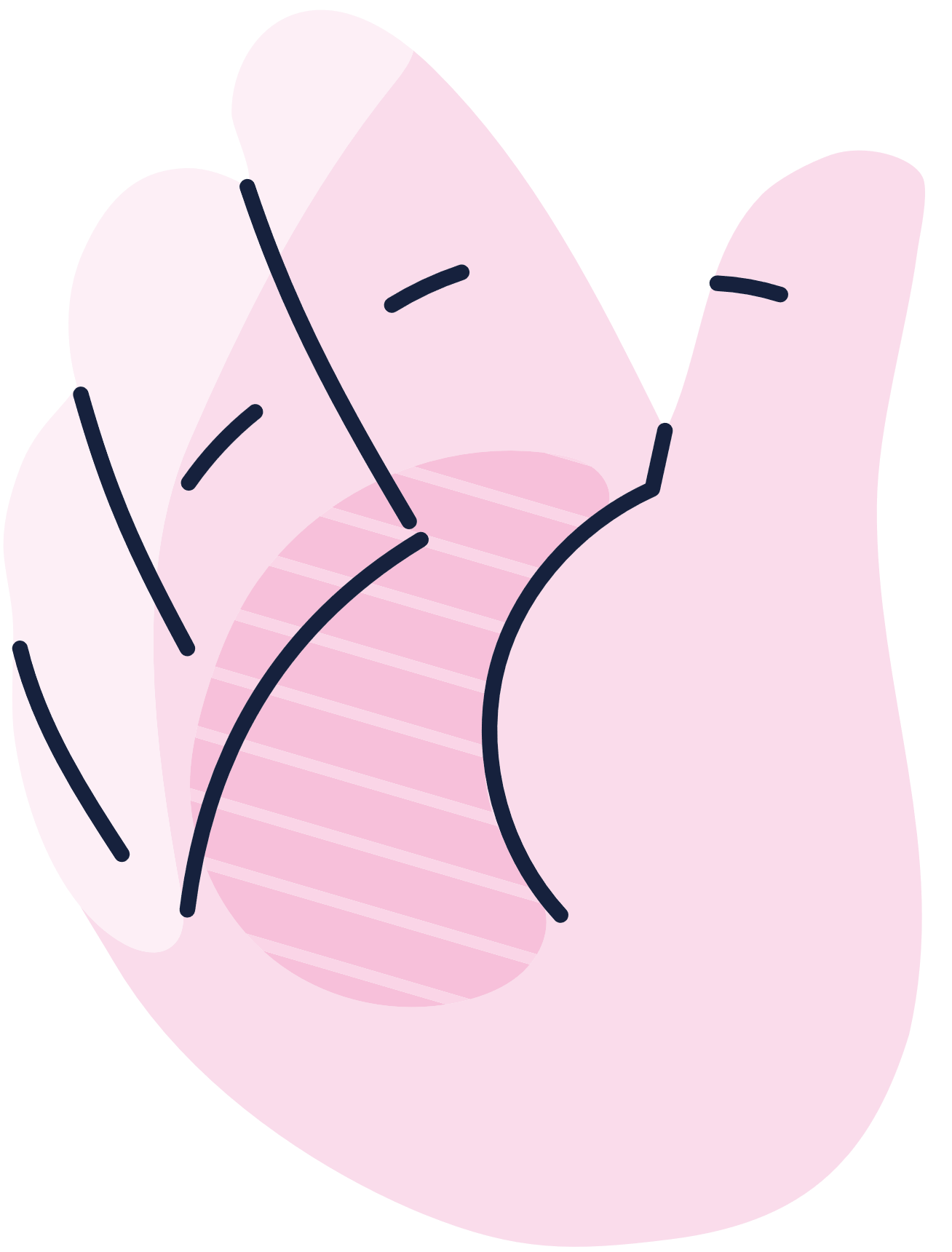 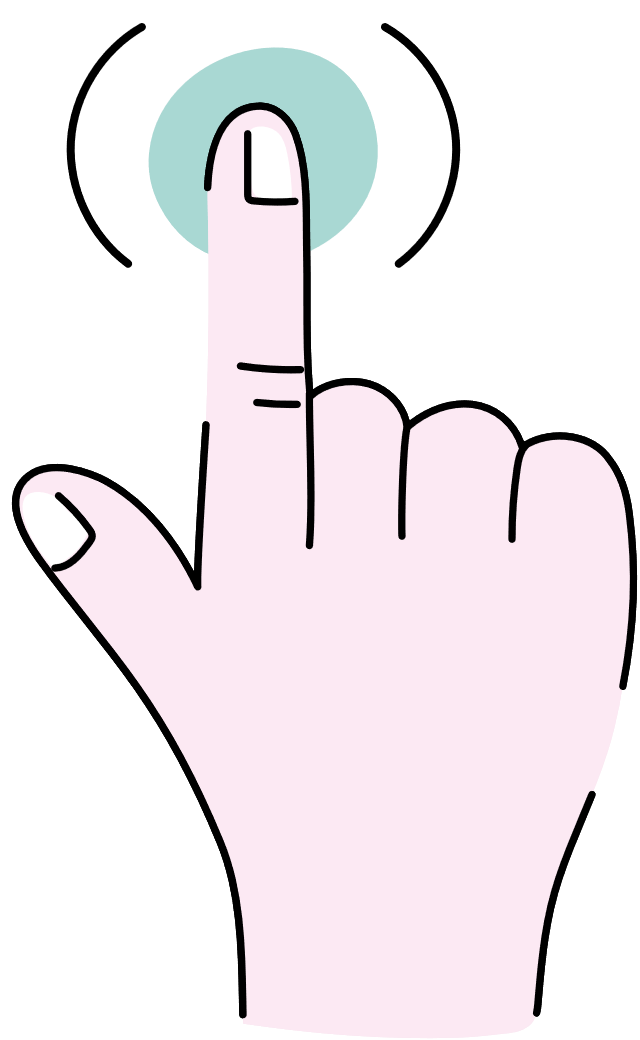 Can 
you 
touch ...?
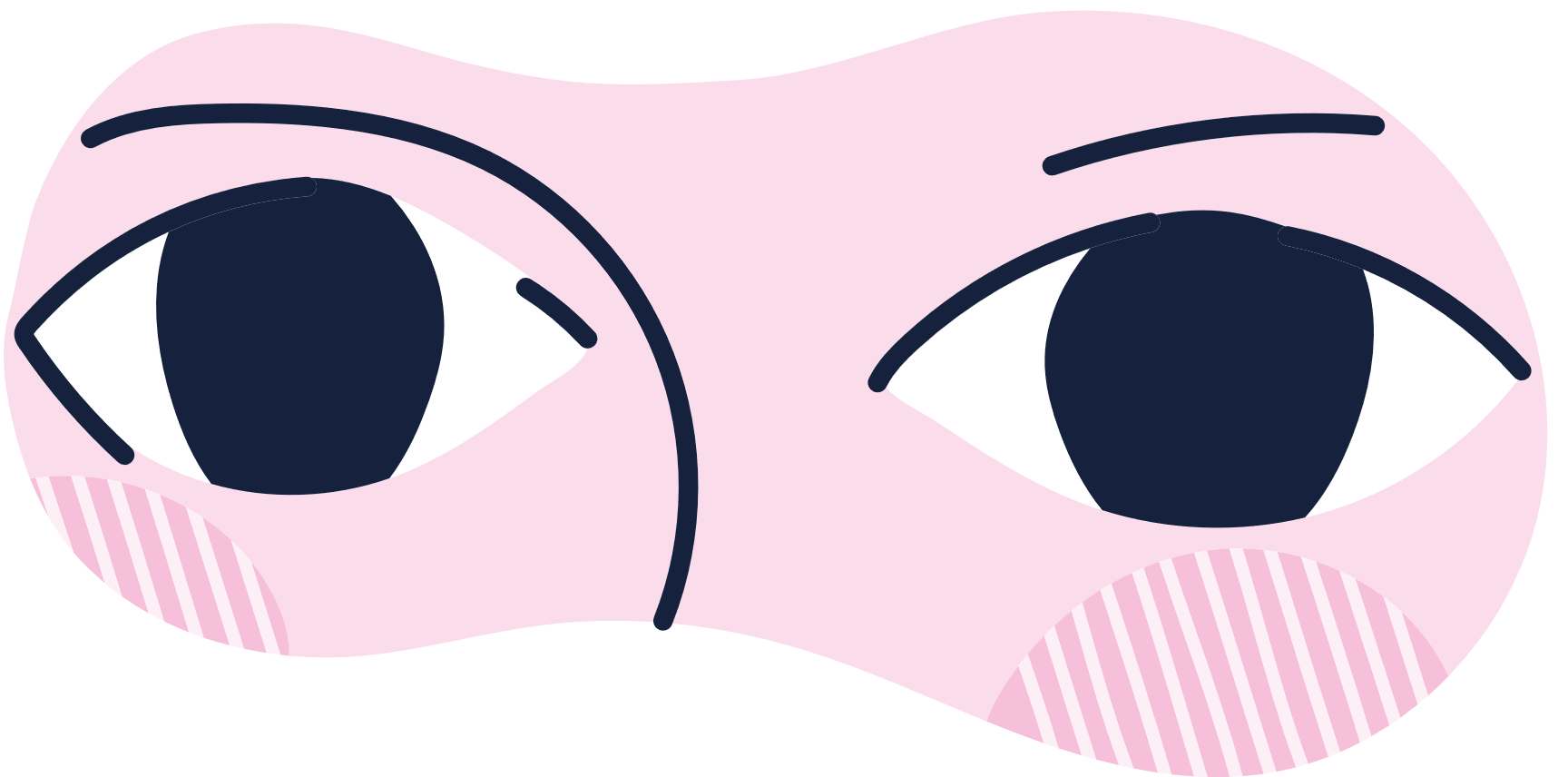 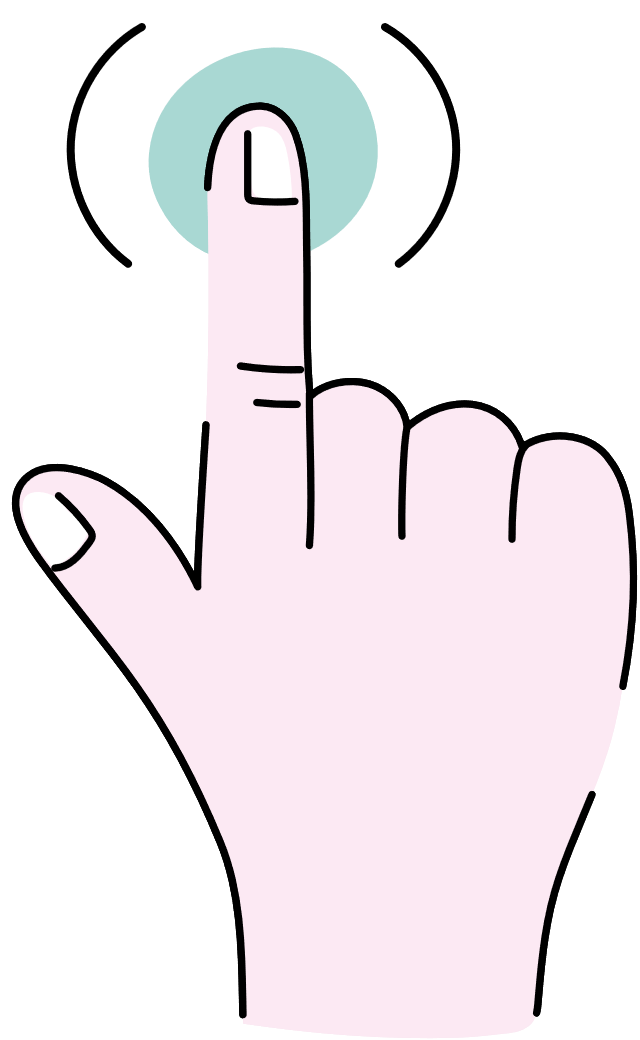 Can 
you 
touch ...?
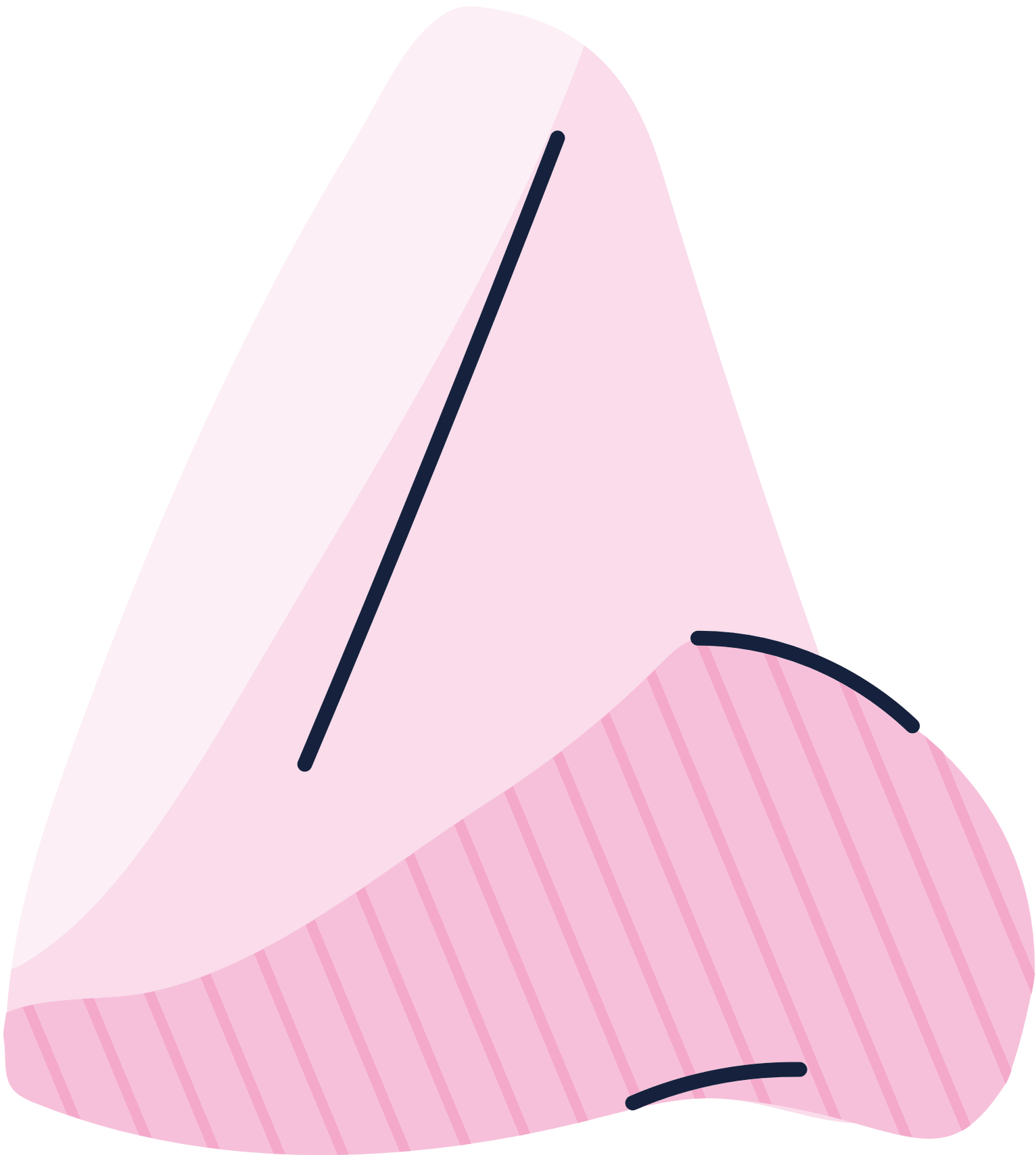 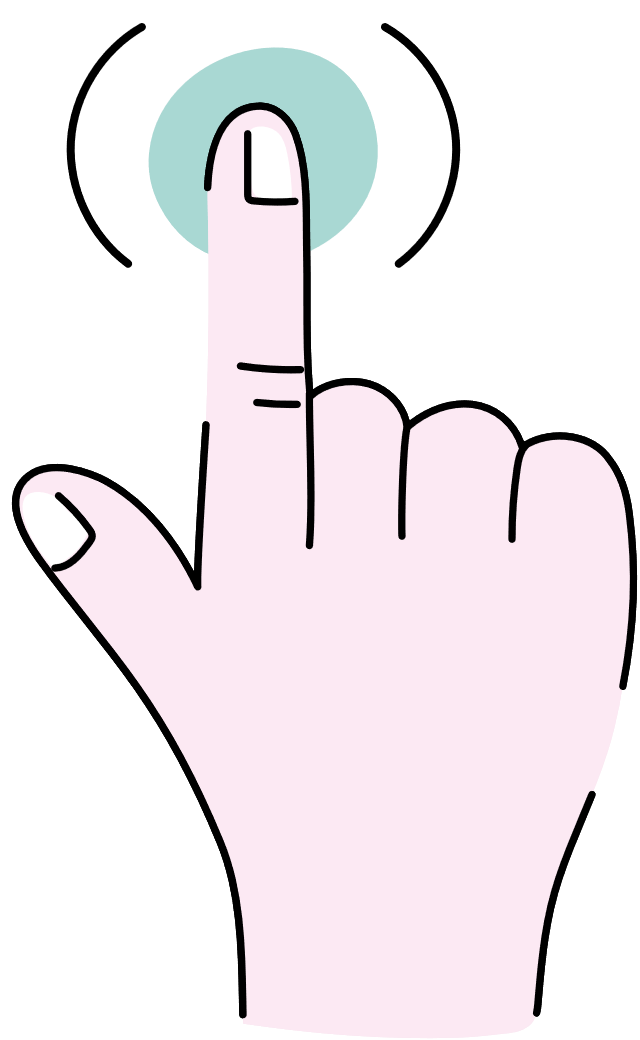